NEW REGISTRAR DAYFEBRUARY 6, 2021 ELECTION MANAGEMENT SYSTEM[ EMS ]
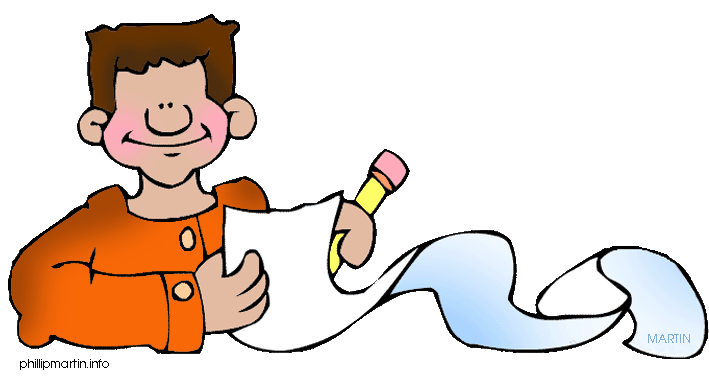 Presented by
Peter Gostin
Registrar of Voters – New Britain
Deputy Treasurer - ROVAC
Email: peter.gostin@newbritainct.gov
Cell: 860-977-5856
IMPORTANT!!* Must Use Internet Explorer browser* Head Moderator should NOT login until just before election ends at 8:00 pm! The election reporting begins once Head Moderator logs in and all Maintenance information outlined in this presentation must be populated beforehand!* EMS report MUST be submitted to theSecretary of the State’s office by midnight!
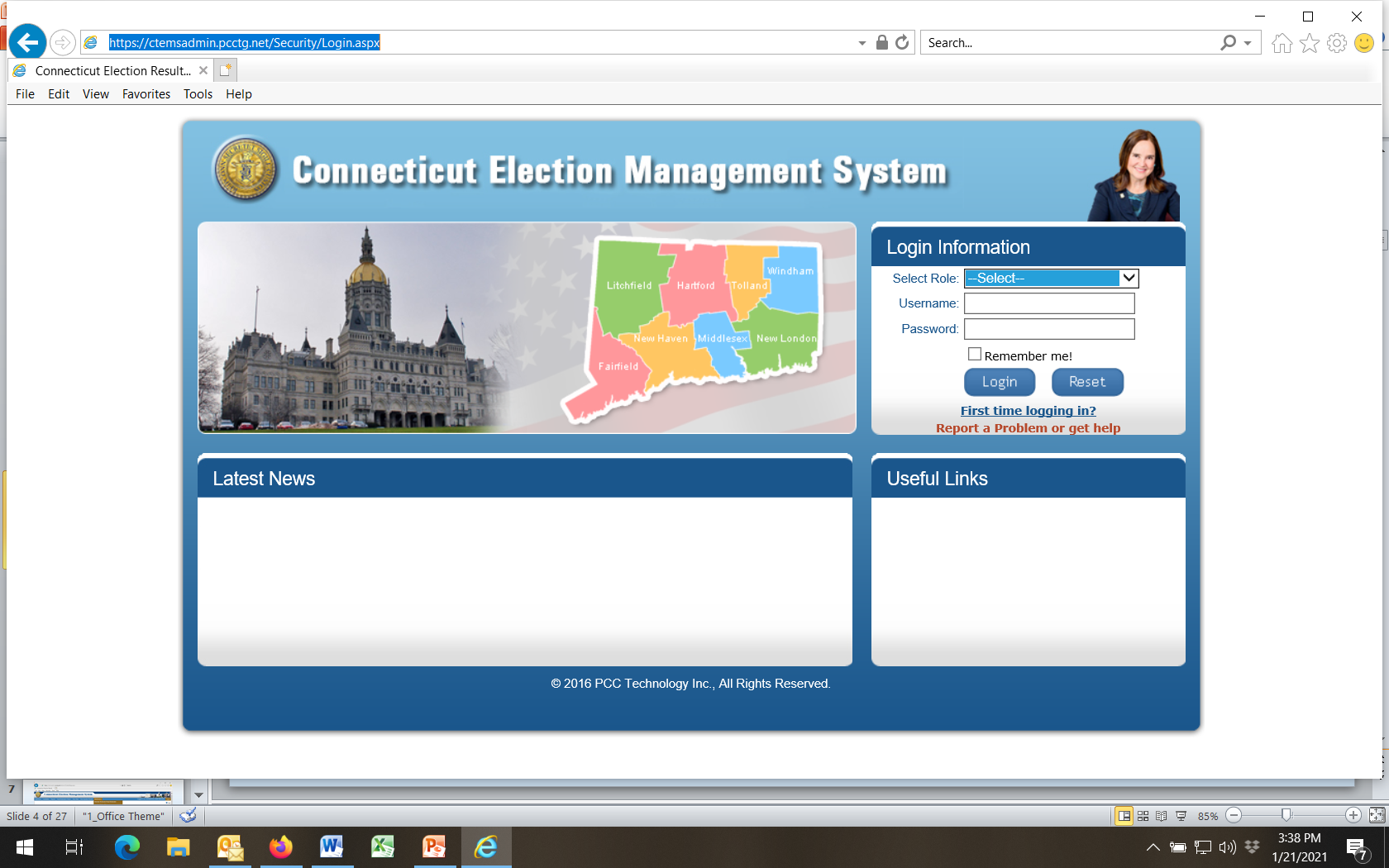 Type in URL, then Bookmark as Favorite for easy retrieval
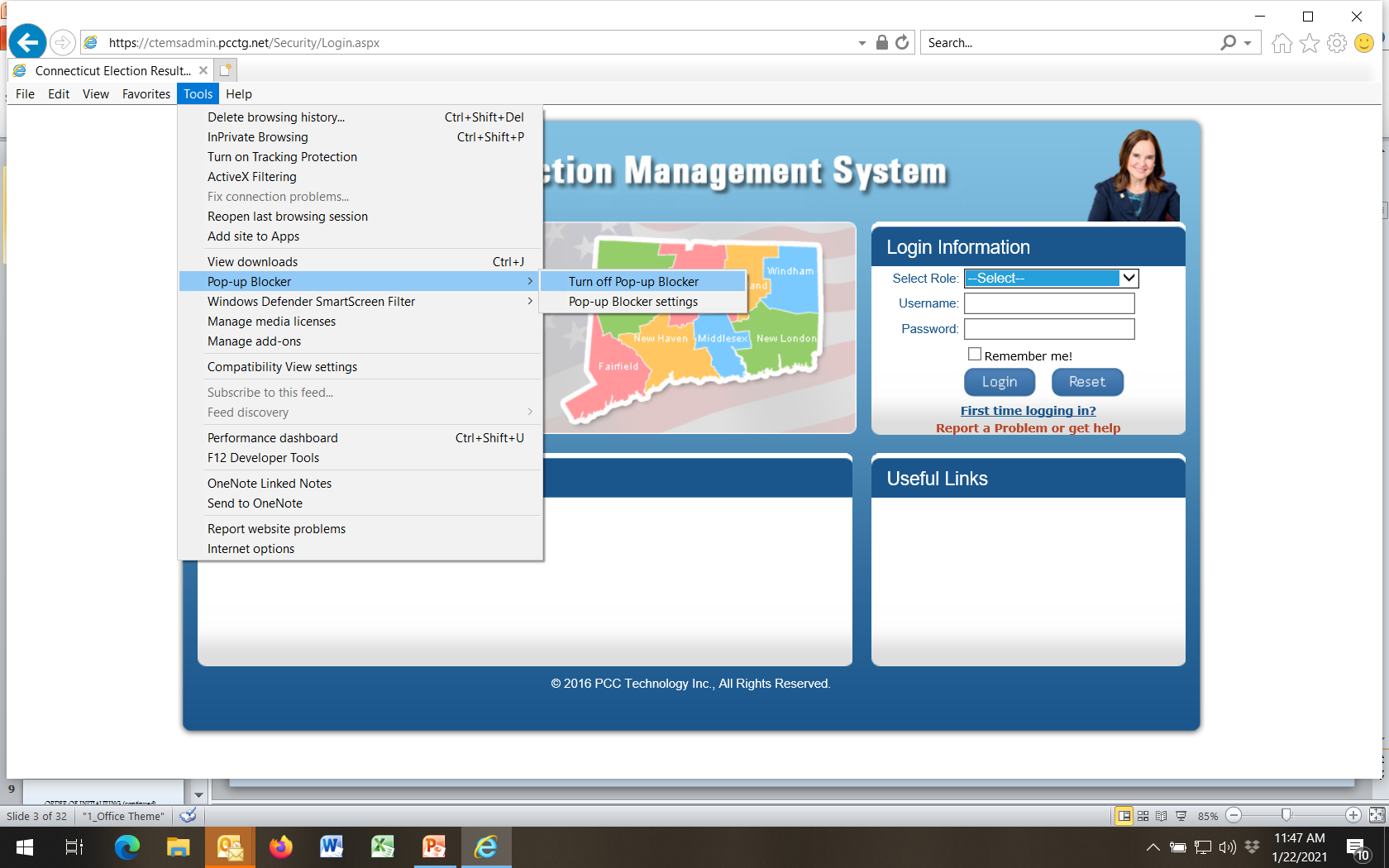 If first time user
Turn off pop-up blocker!
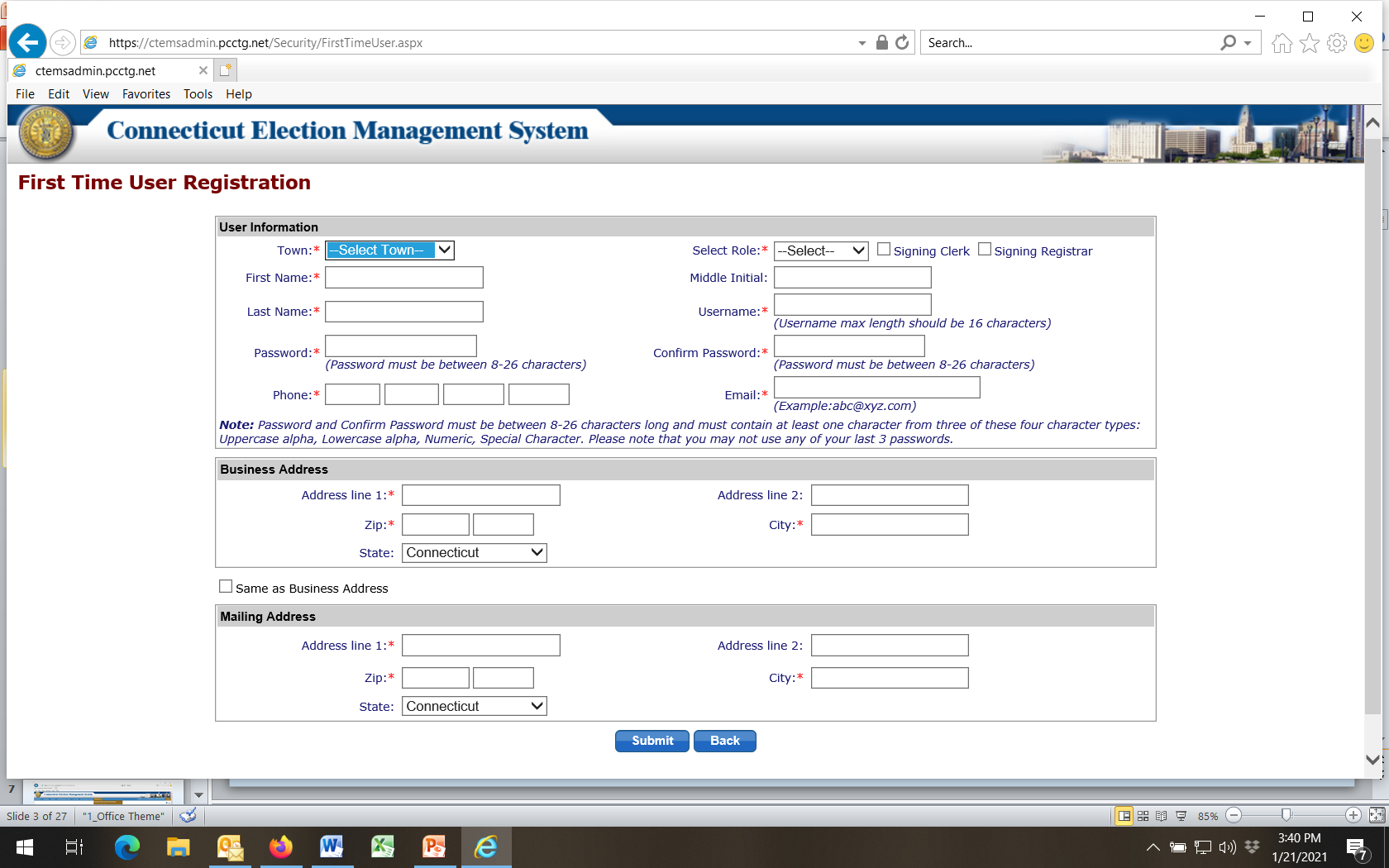 Fill in all info
then
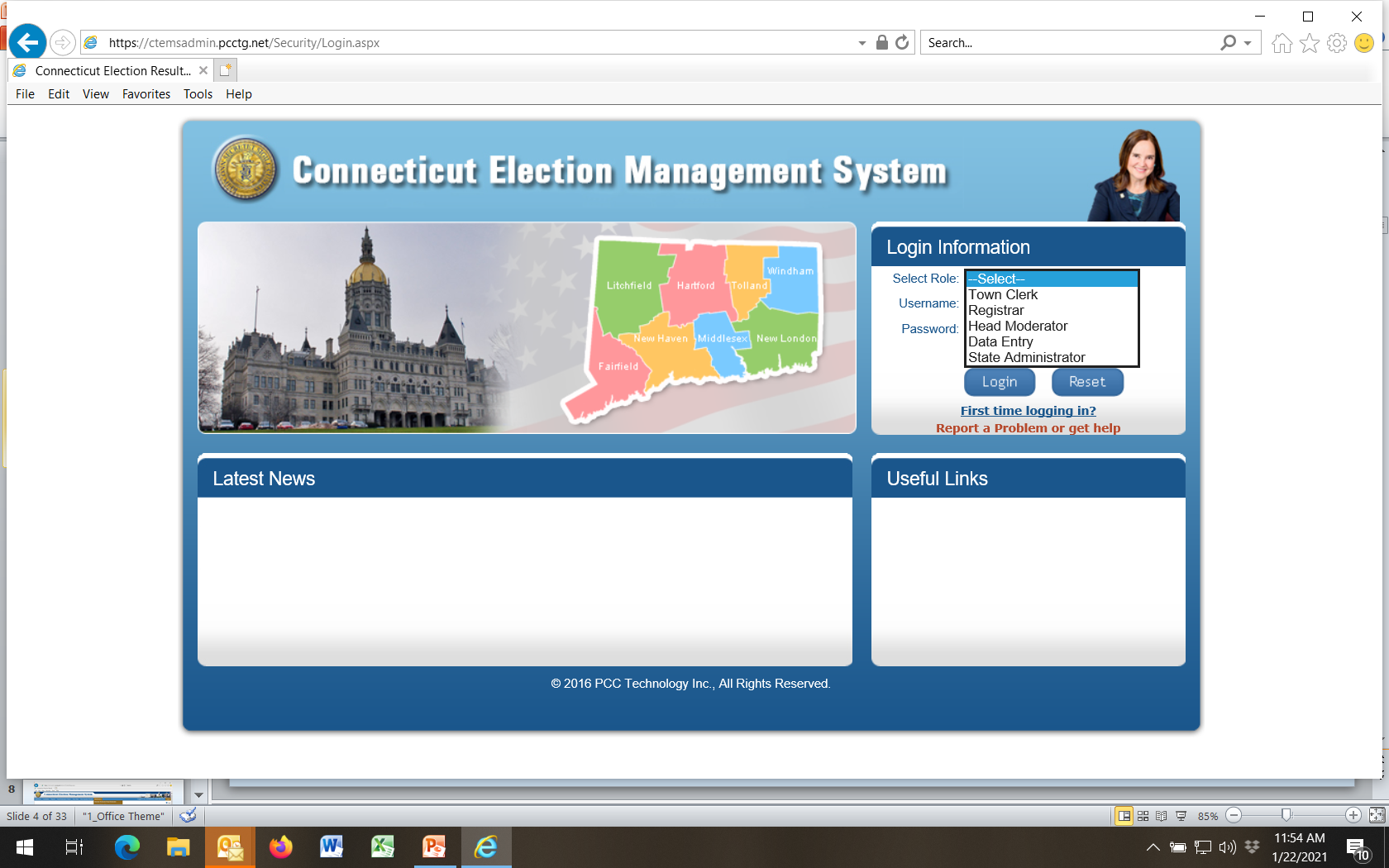 Select User Role
IMPORTANT!
Head Moderator should NOT login until ready to enter election results as Election begins immediately!
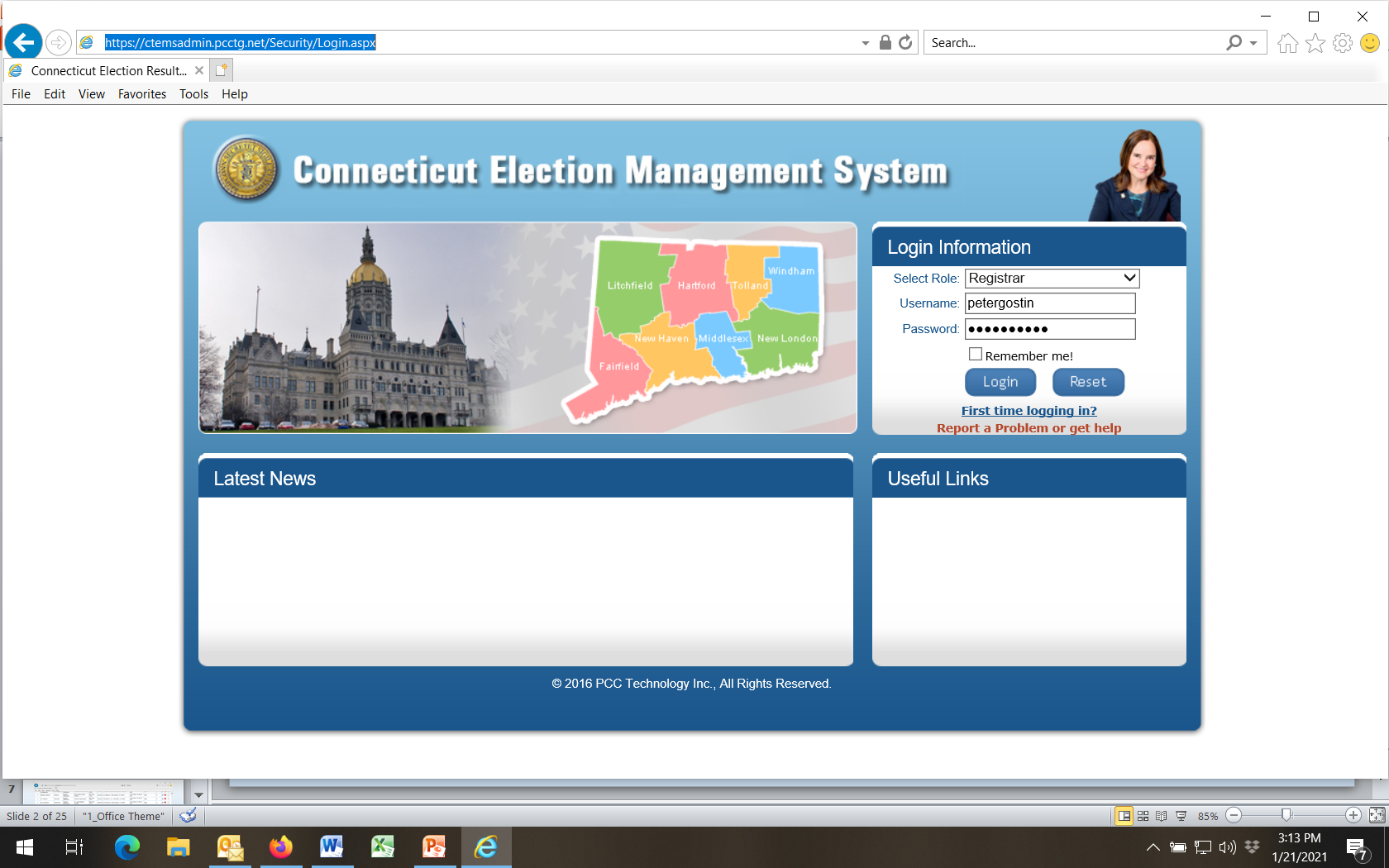 For Registrar logins
Passwords for all Selected Roles expire after  90 days
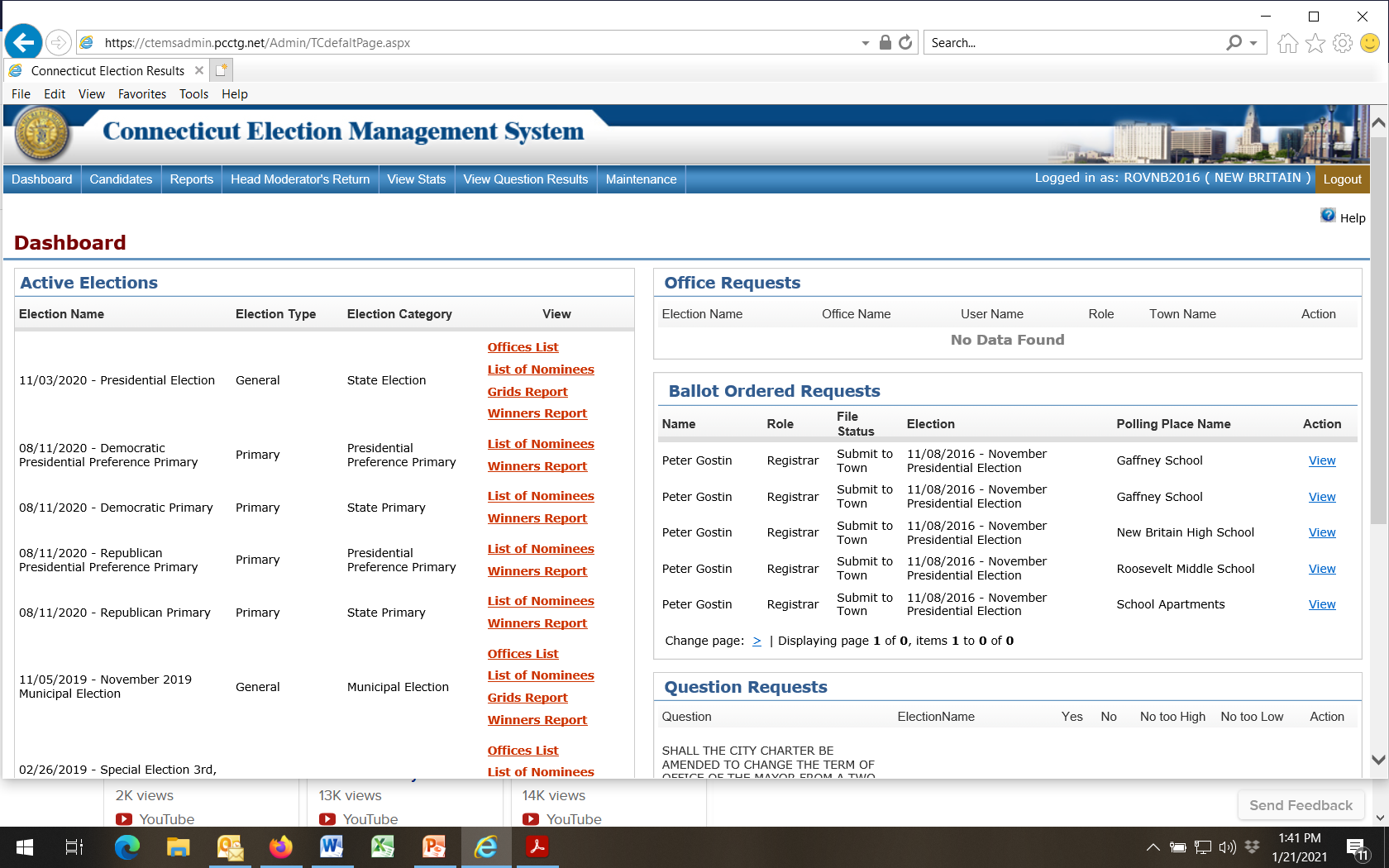 Registrar login
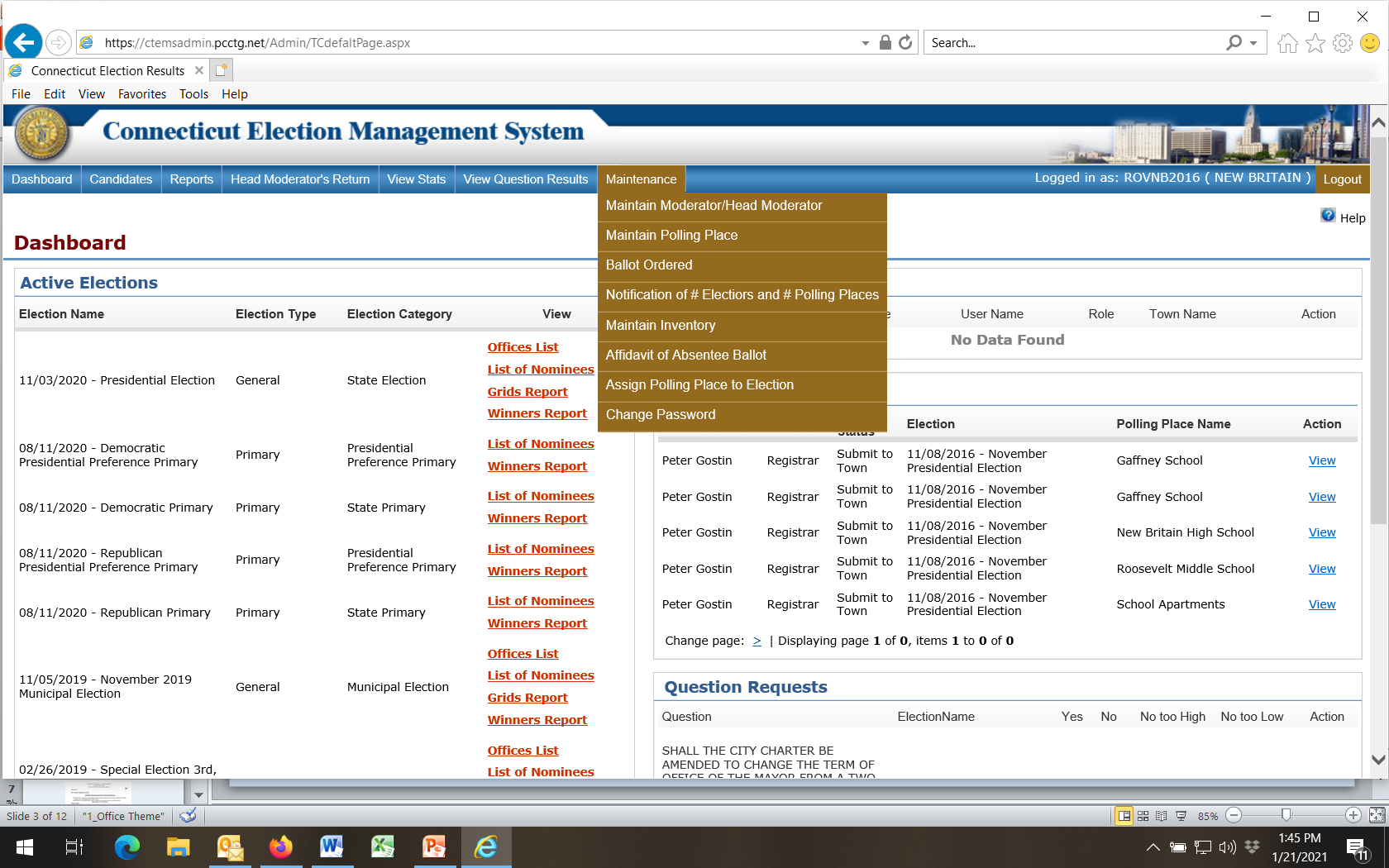 Click on Maintenance and select task  from drop-down box
ORDER OF INITIALIZING			        Under Maintenance Tab:	      *  Add / Maintain Polling Places (6 – 8 weeks prior to primary or election)	     *  Assign Polling Places (6 weeks prior to primary or election)	     *  Certification of Ballot Order (6 weeks prior to primary or election)	          a. One ROV enters data and certifies	          b. Other ROV goes to Dashboard      Maintain     Ballot Order     View     Certify	          c. Town Clerk certifies ballot order (final step)	          d. Review Affidavit of Absentee Ballot	     *  Add Head Moderator and other EMS users (4 weeks prior to primary or election)	   [note: Head Moderator will use separate EMS login to enter all election results!]
ORDER OF INITIALIZING (continued)			     *  Maintain Inventory (4 weeks prior to primary or election)	     *  Add / View Candidates (under Candidates Tab; 3 weeks prior to primary or election)	     *  Tally Sheets (under Reports Tab; 4 – 7 days prior to primary or election)	     *  Reports (under Reports Tab – select / review when all data entry is complete)	              - - - - - - - - - - - - - - - - - - - - - - - - - - - - - - - - - - - - - - - - - - - - - - - - - - - - - - - - - - - - - - - - - - - - - - - - - - - - - - - - - - - - - - - - - - - - - - - - - - - - - - - - - - - - - - - - - - - - -	         Other Procedures	     + Head Moderator (login only when ready to begin entering results!)	     + Notification of Number of Electors and Number of Polling Places	        (Registrars need to fill this out in January. Town Clerks need this information                         to file ED626 report to SOTS in February)
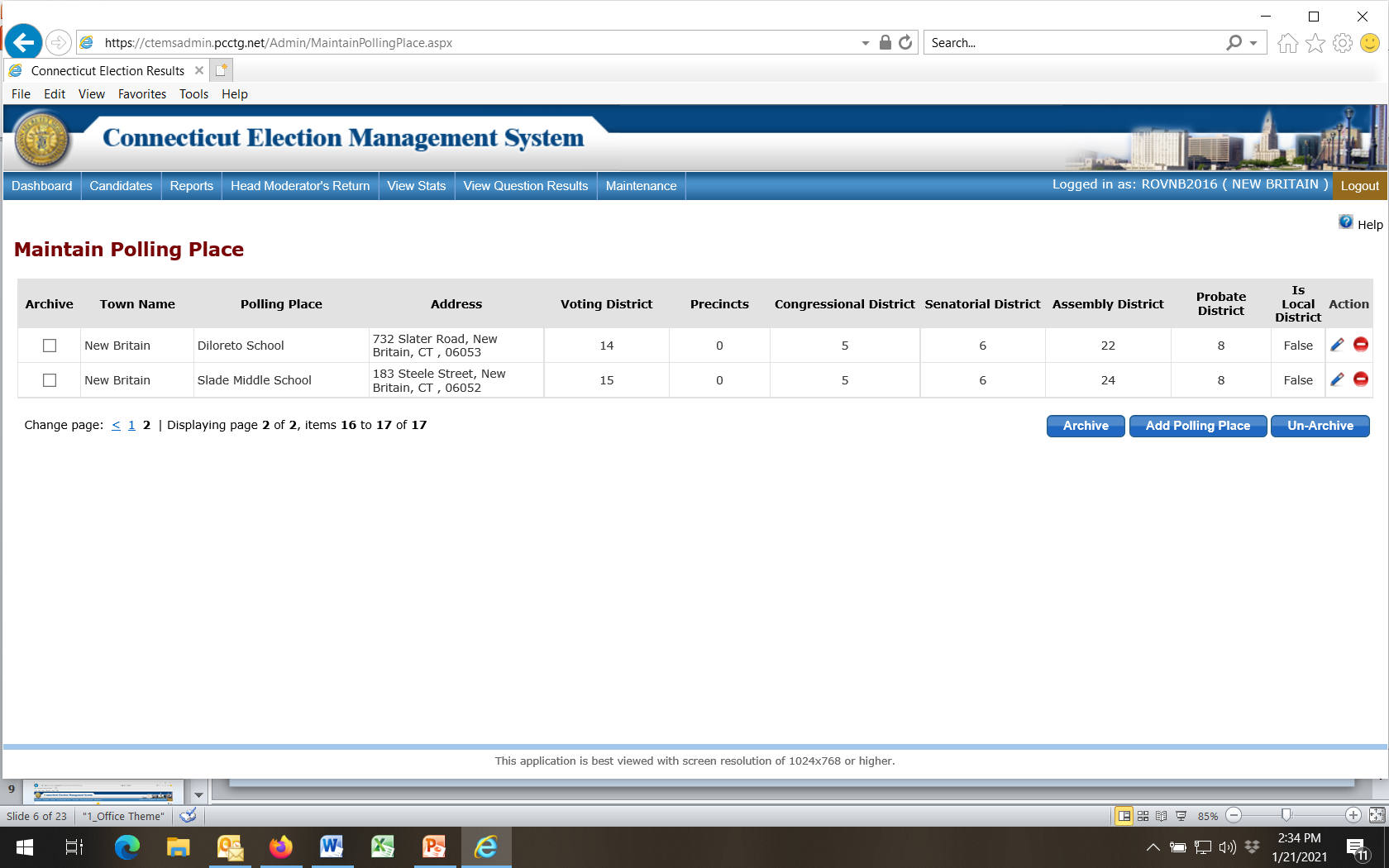 To Add Polling Place
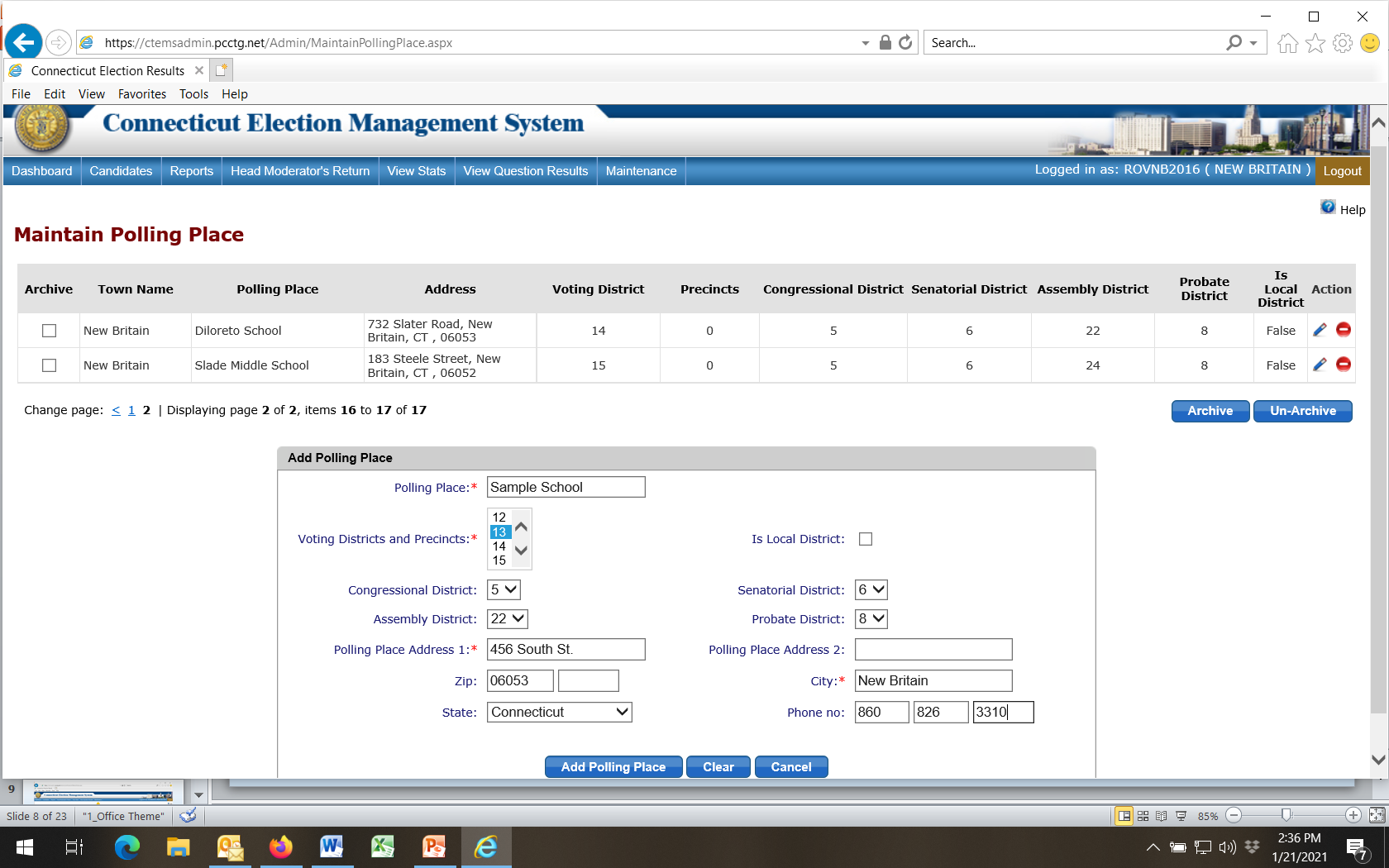 Fill in all info
Finalize
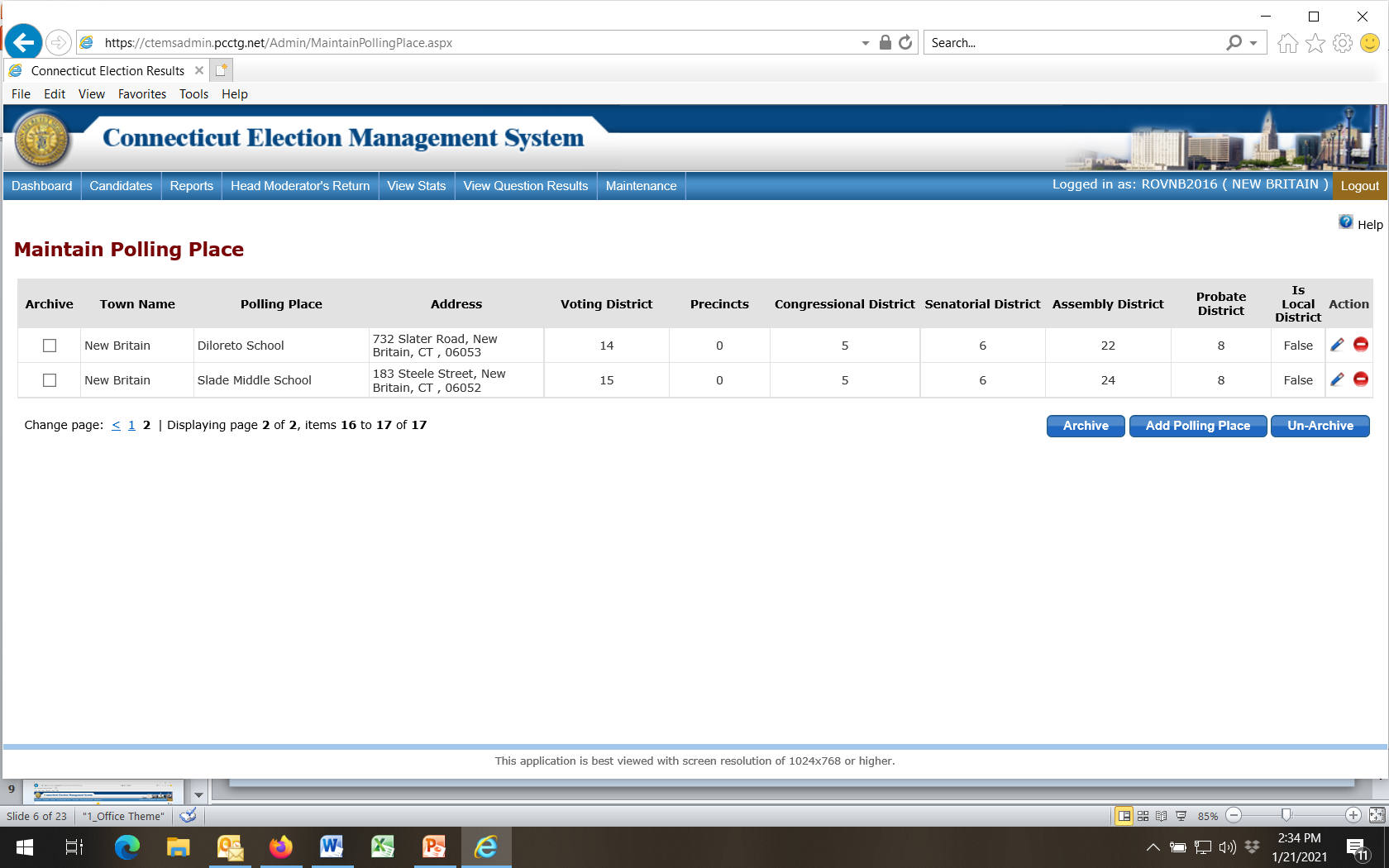 To Edit Polling Place
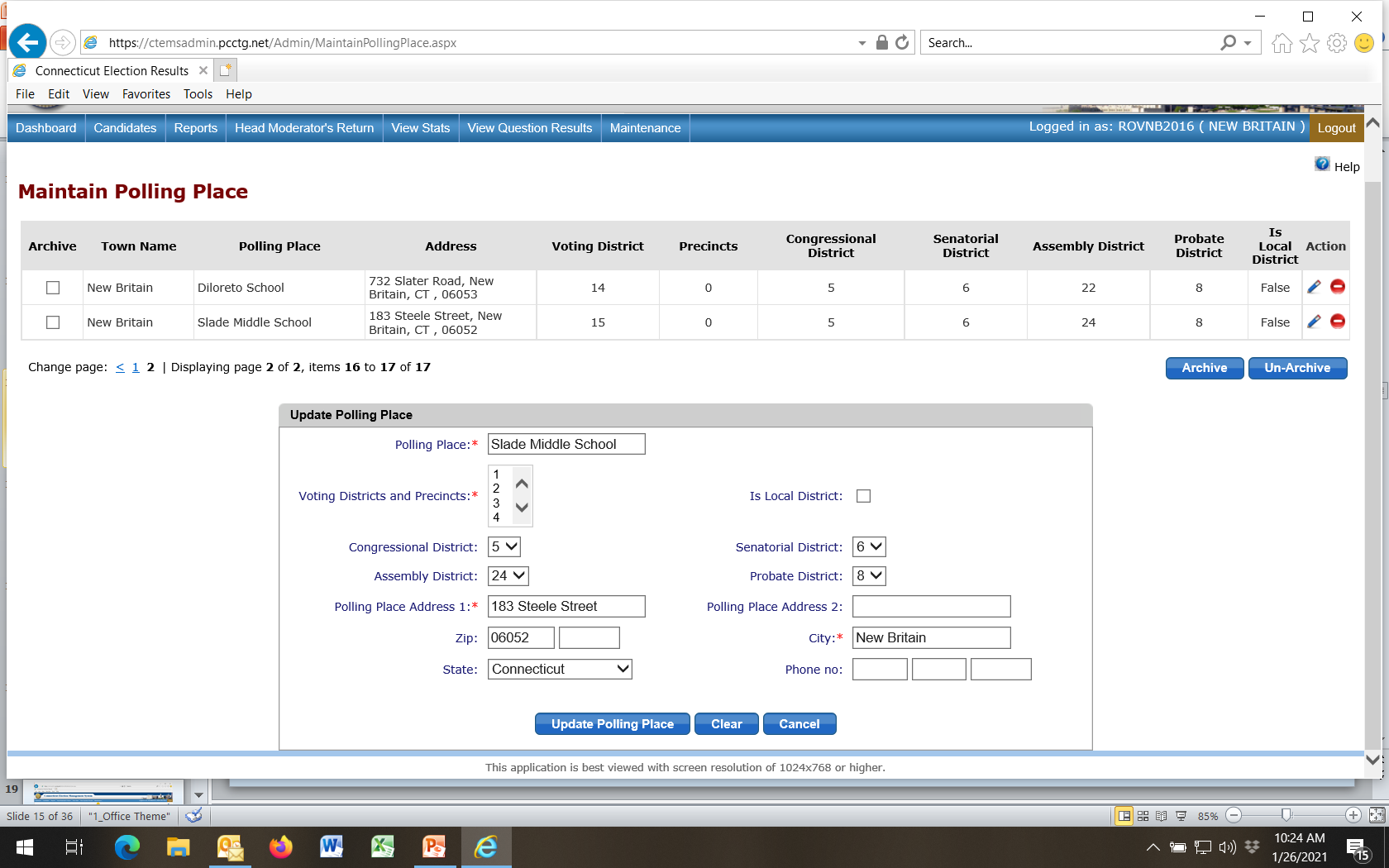 Review “Is Local District”: True  =  Local elections
False =  State elections
Note: Duplicate this listing; use one set for state elections and one set for local elections
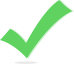 Finalize
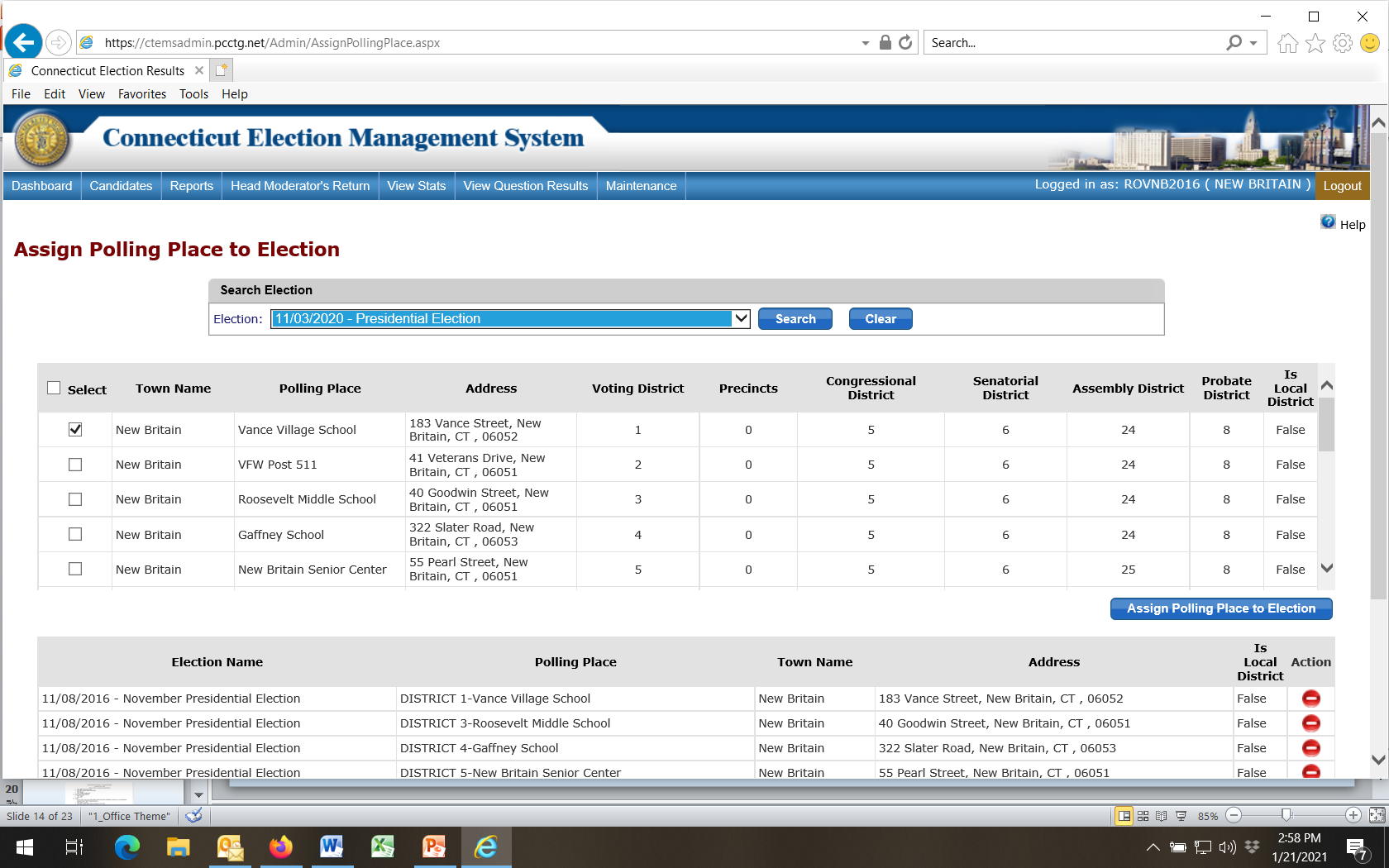 Example shown here is to assign a polling place to a state election. For local elections select a district that shows TRUE  in the “Is Local District” column.
1
2
3
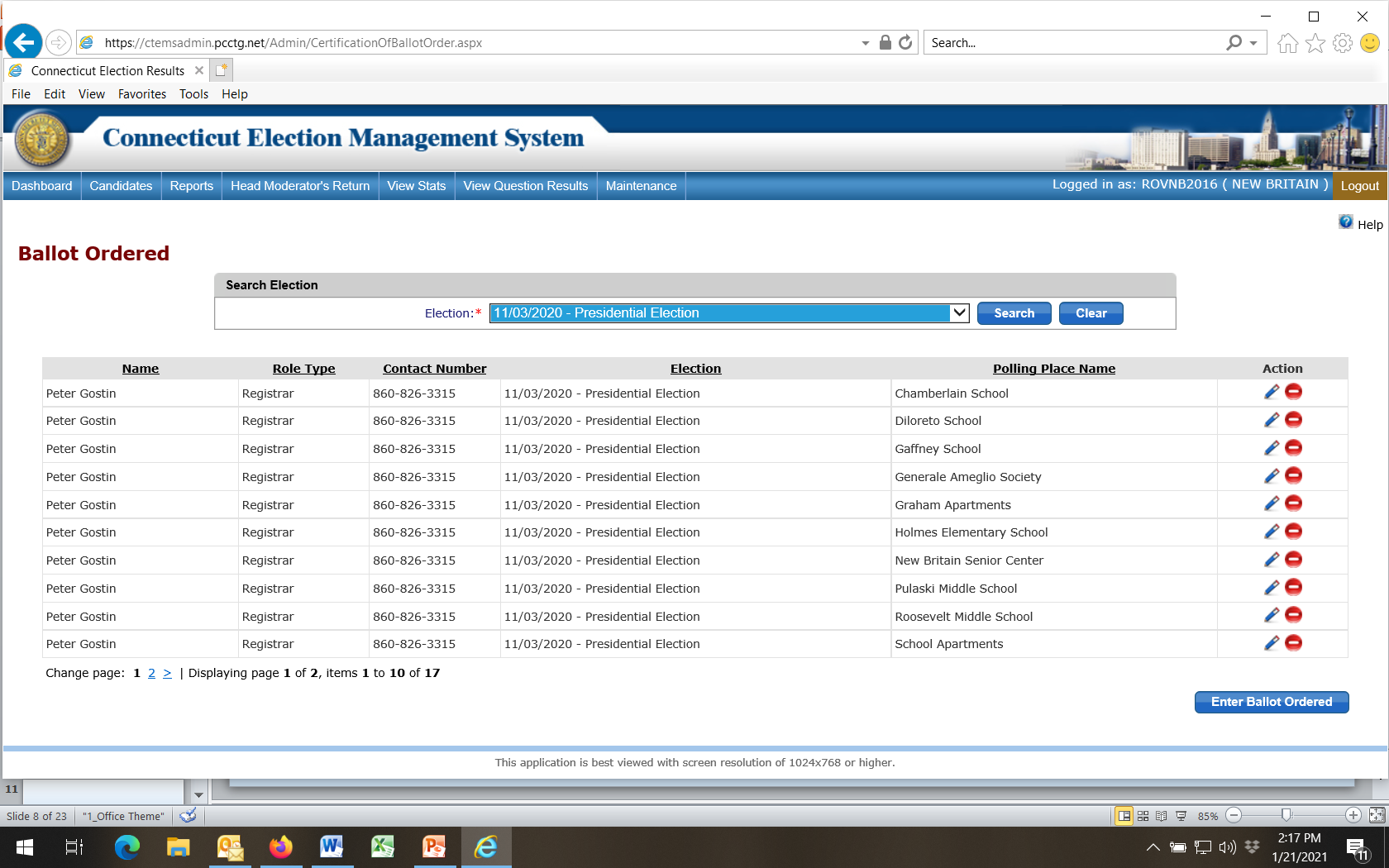 Select Election (added by SOTS)
Then
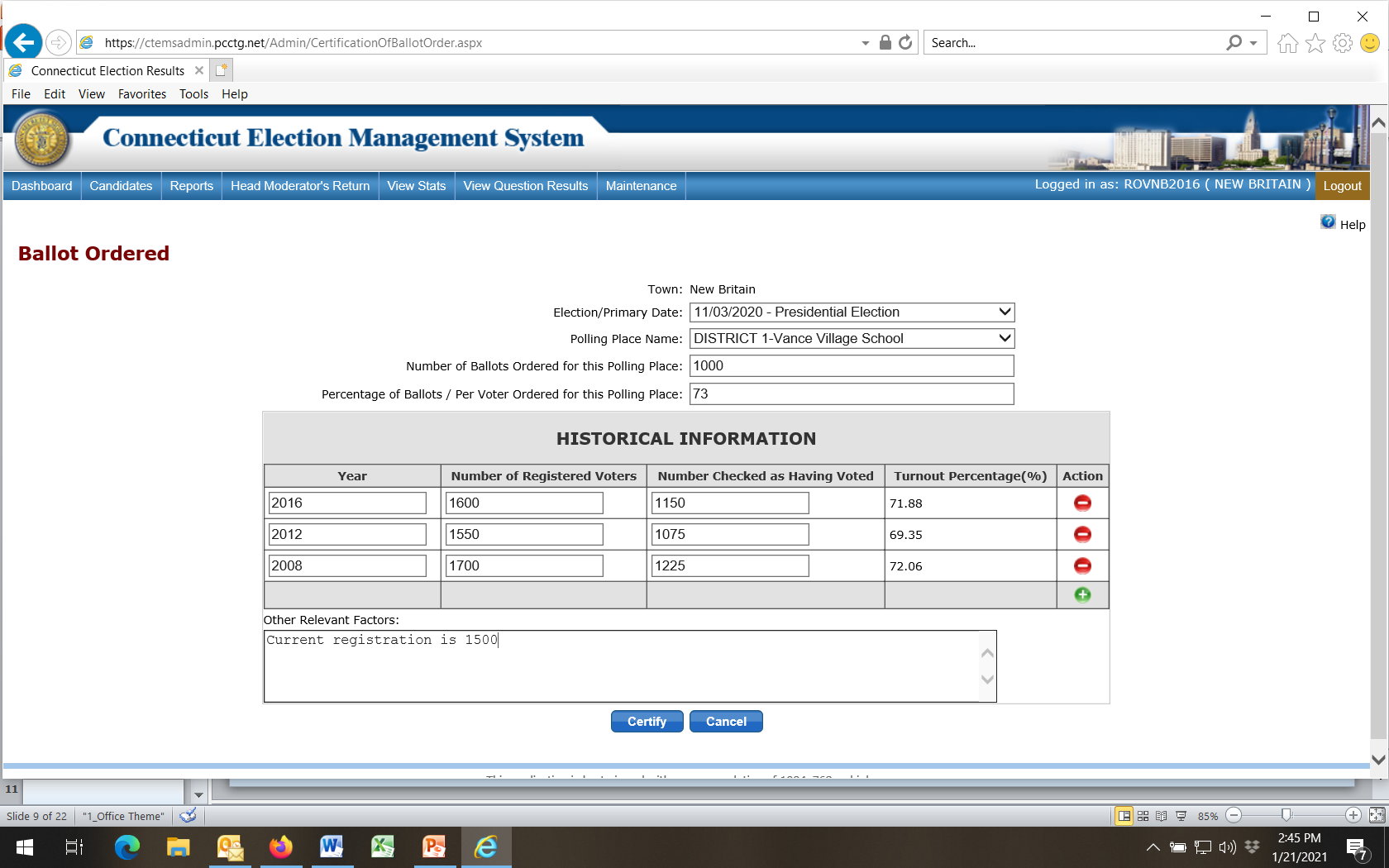 1
Fill in all info; add more years of same-type election history
2
4
Repeat steps for all your voting districts
3
Finalize
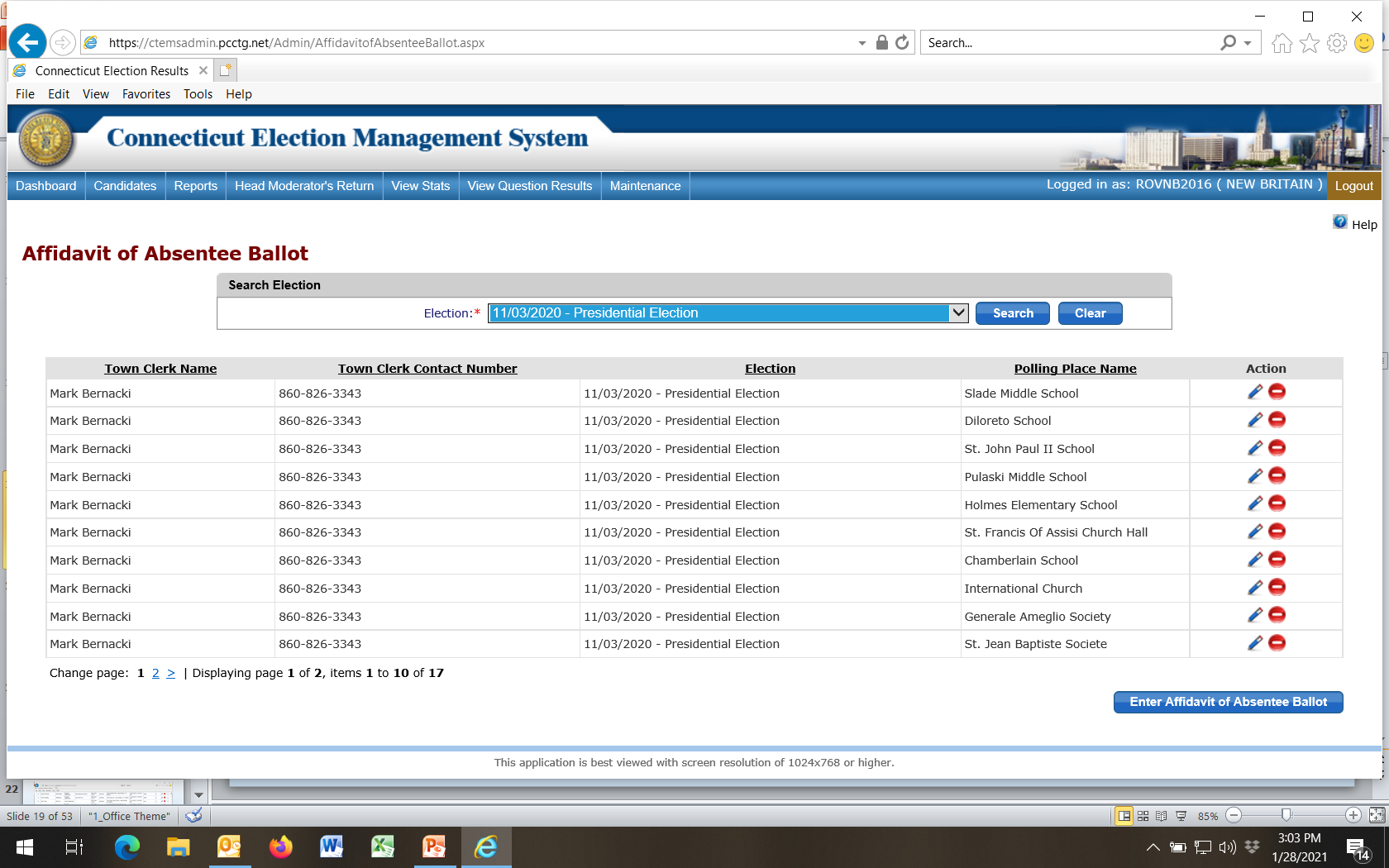 If desired, review data entered by Town Clerk through Edit function (do not edit!)
Select Election
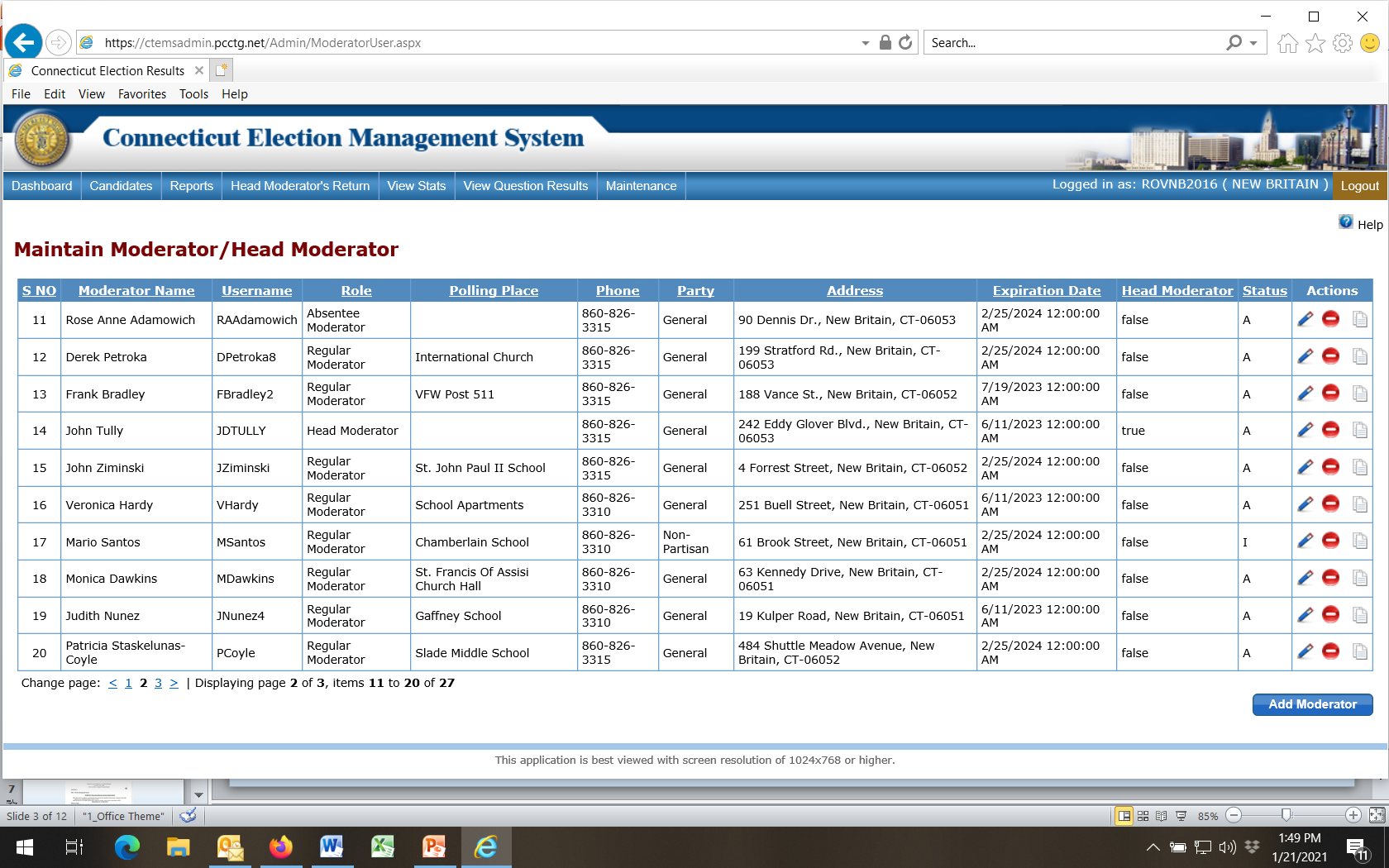 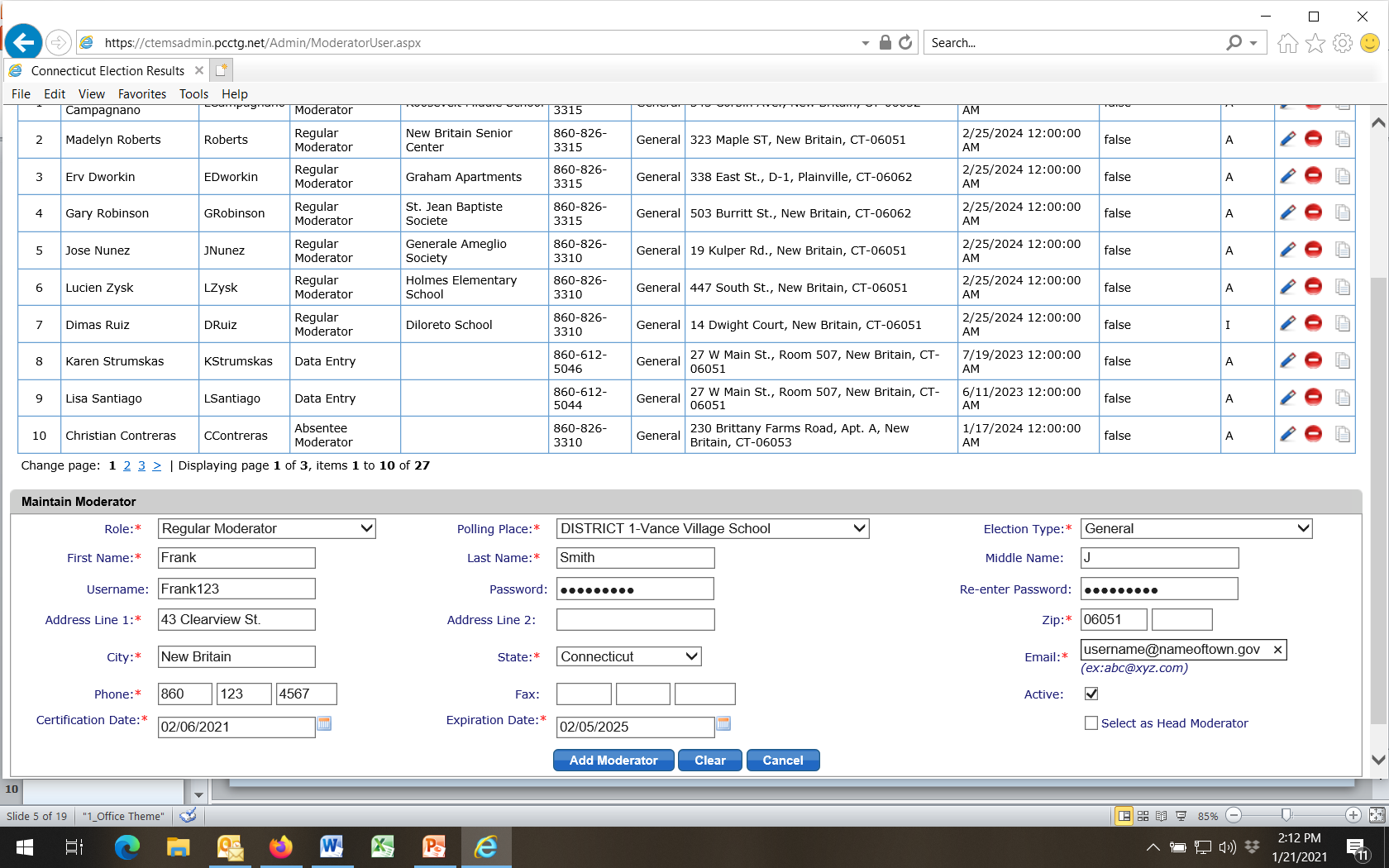 To Add Moderator
Fill in all info
Then
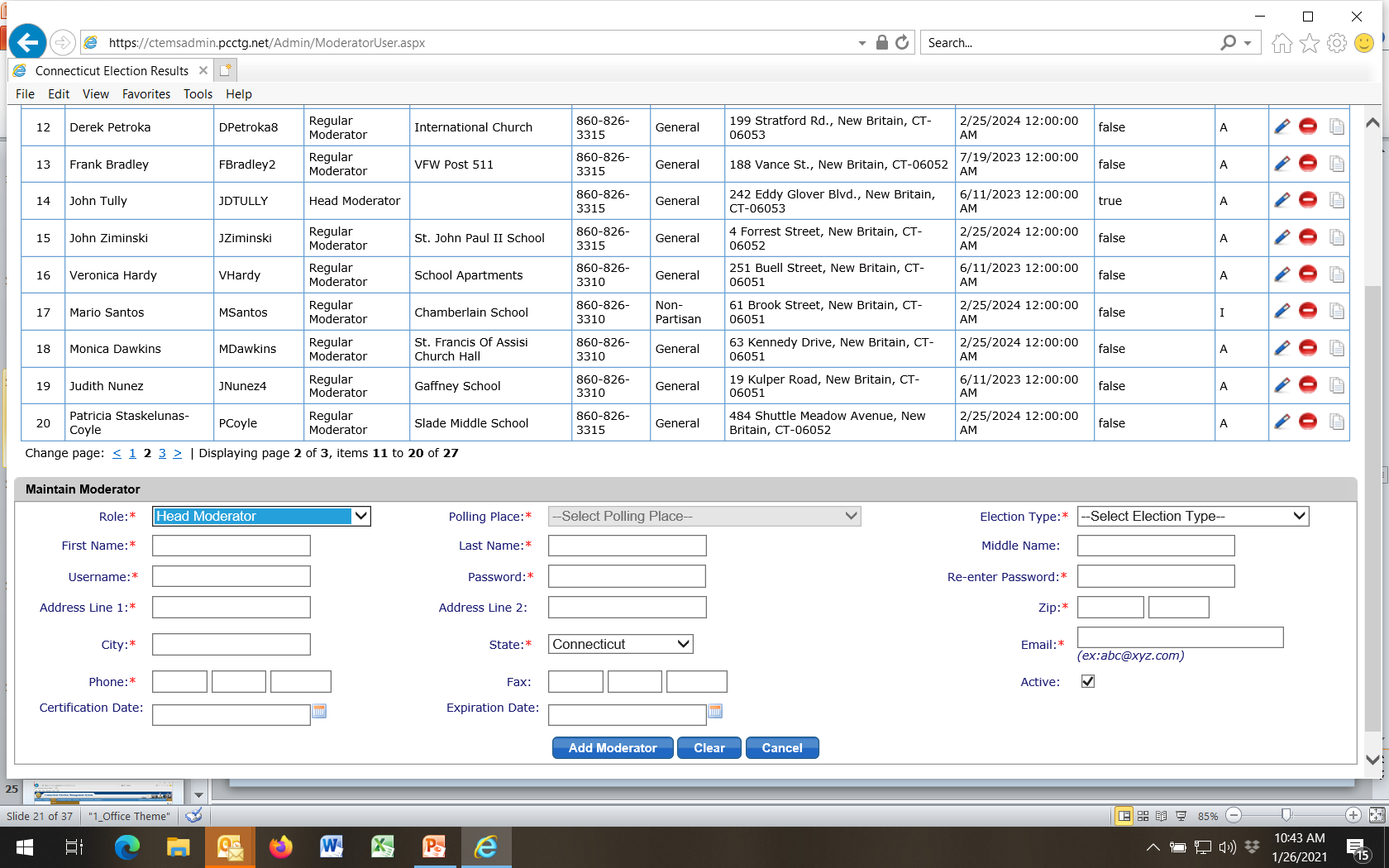 To Add Head Moderator
Fill in all info (note: polling place goes gray)
This fills automatically
Finalize
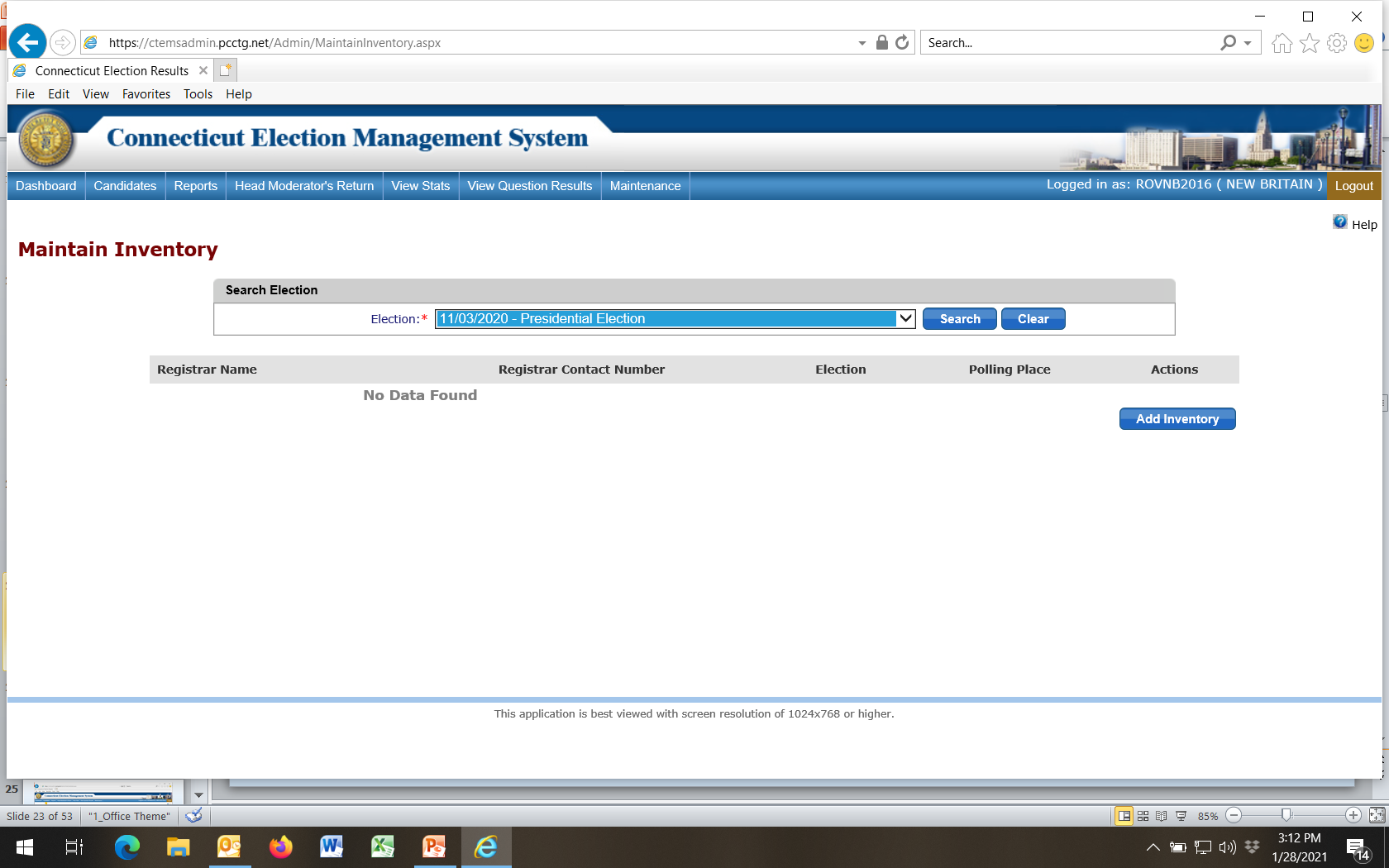 Select Election
Then
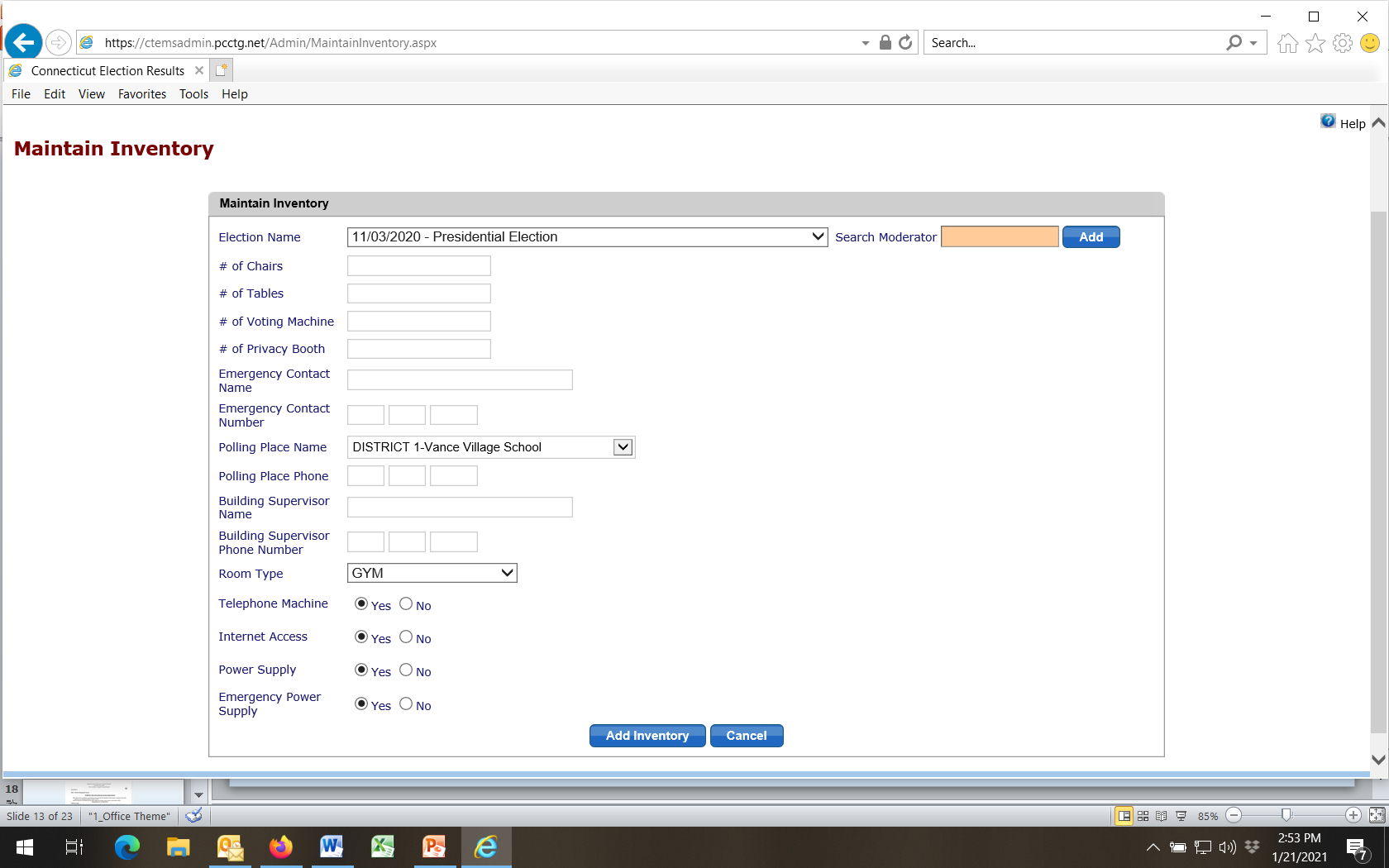 Fill in pertinent info:
Election Name
Polling Place Name
Room Type
Other (if desired)
Then
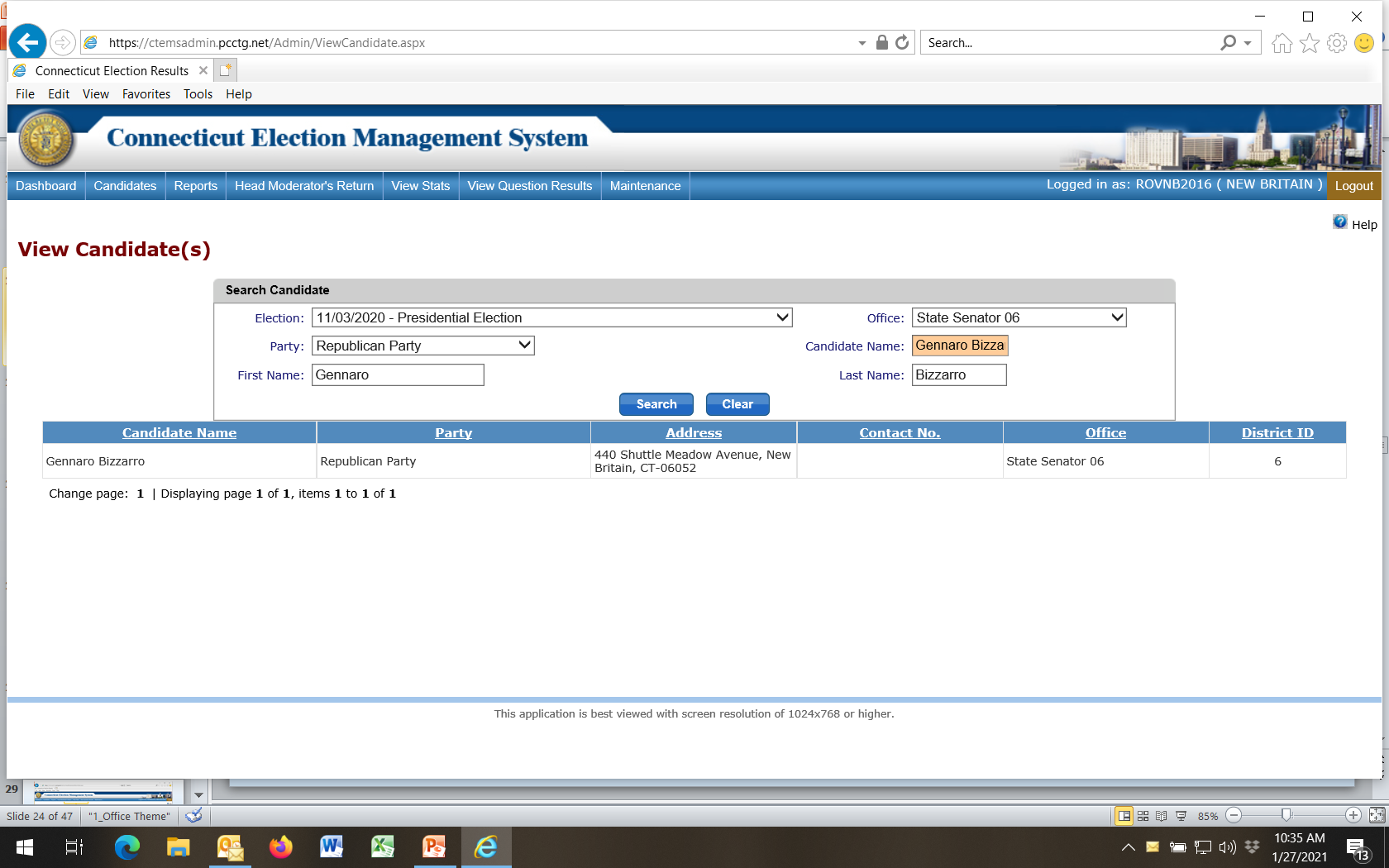 Select Election Type 
SOTS populates candidates for state elections 
Town Clerk populates candidates for local elections
Select Party
Select Office and type in candidate’s names
Search
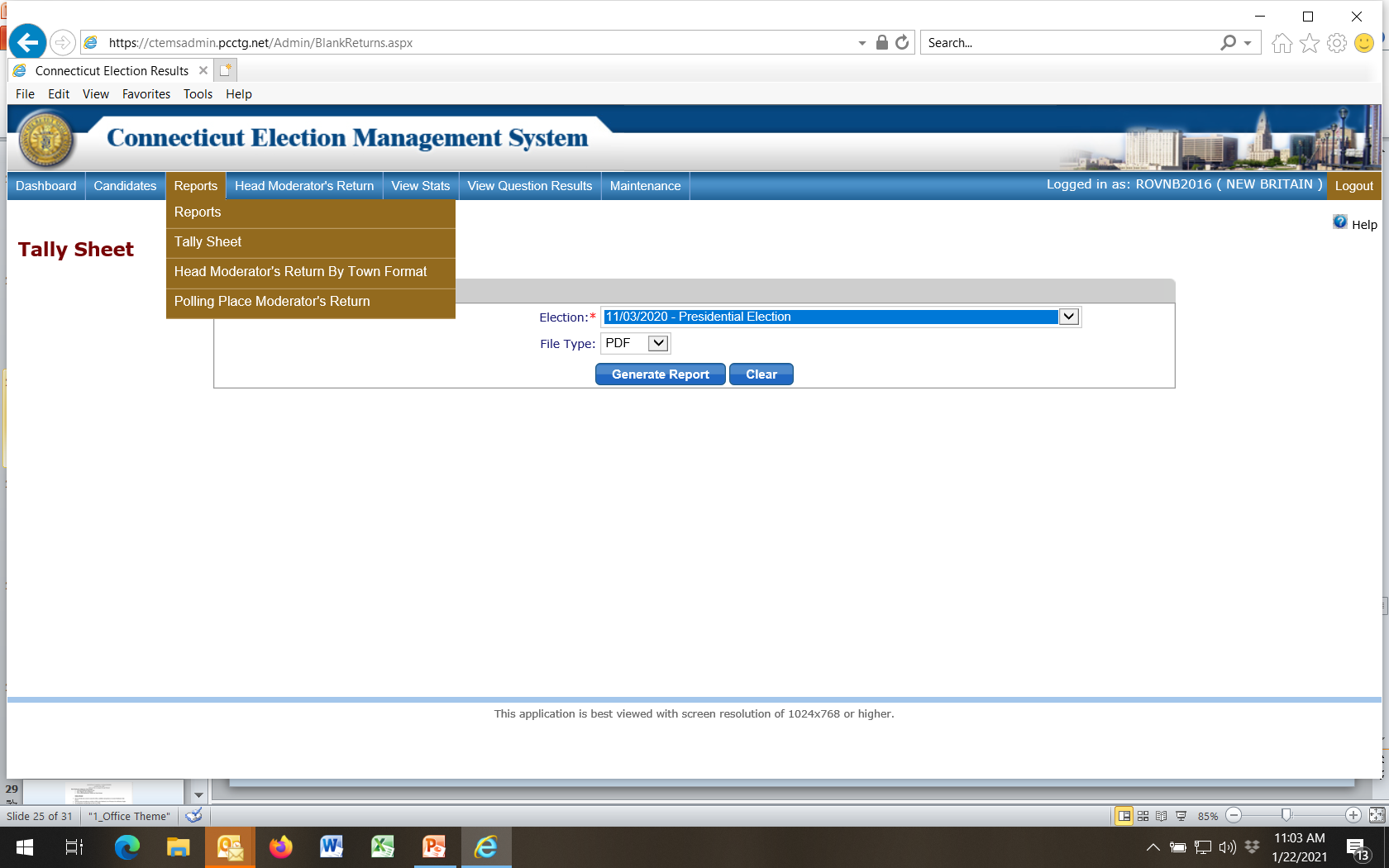 IMPORTANT!
Check Tally Sheet for all offices and candidate listings before election. Head Moderator must have information listed to enter results.
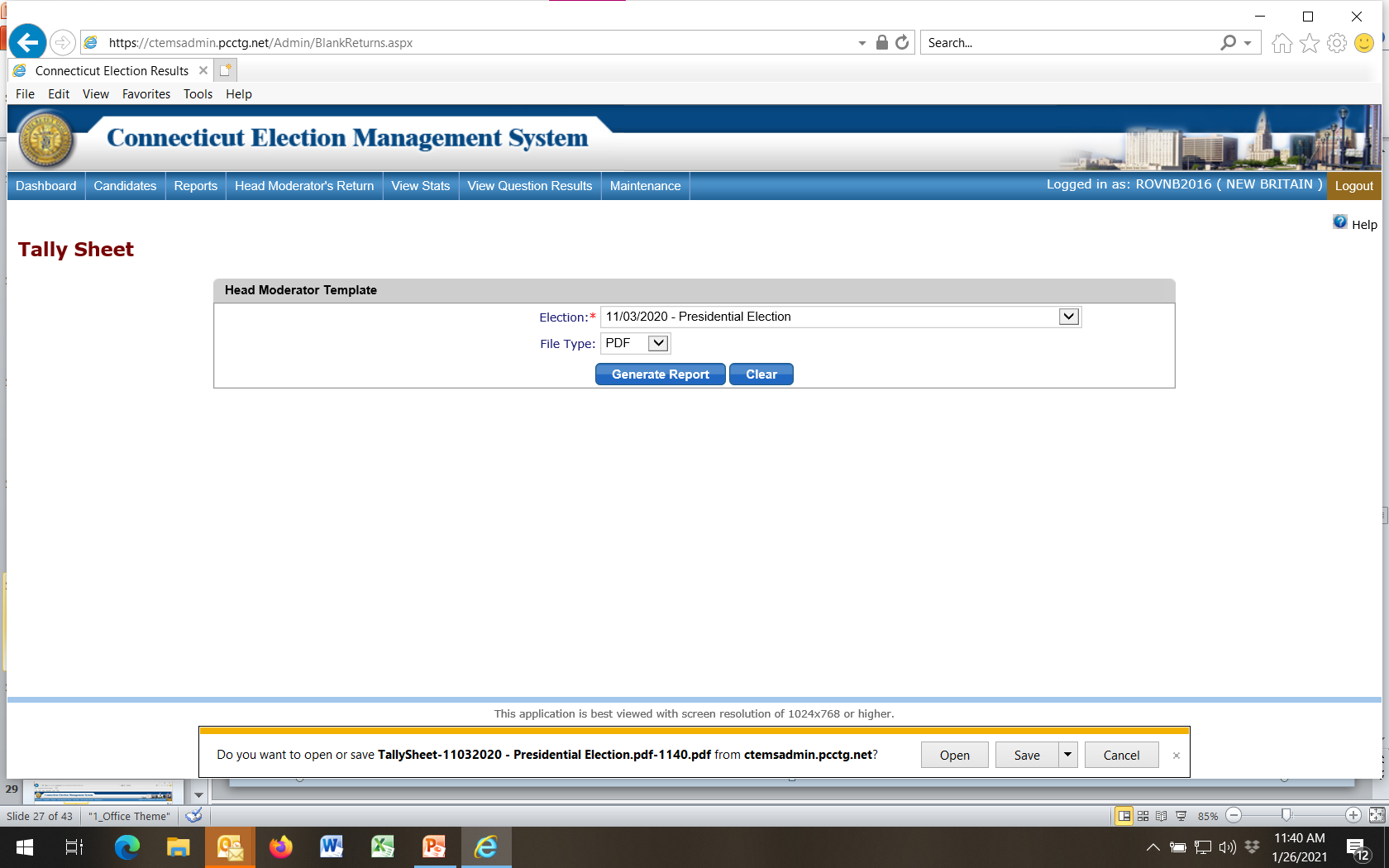 Select election
1
2
Generate Report
Open PDF File
3
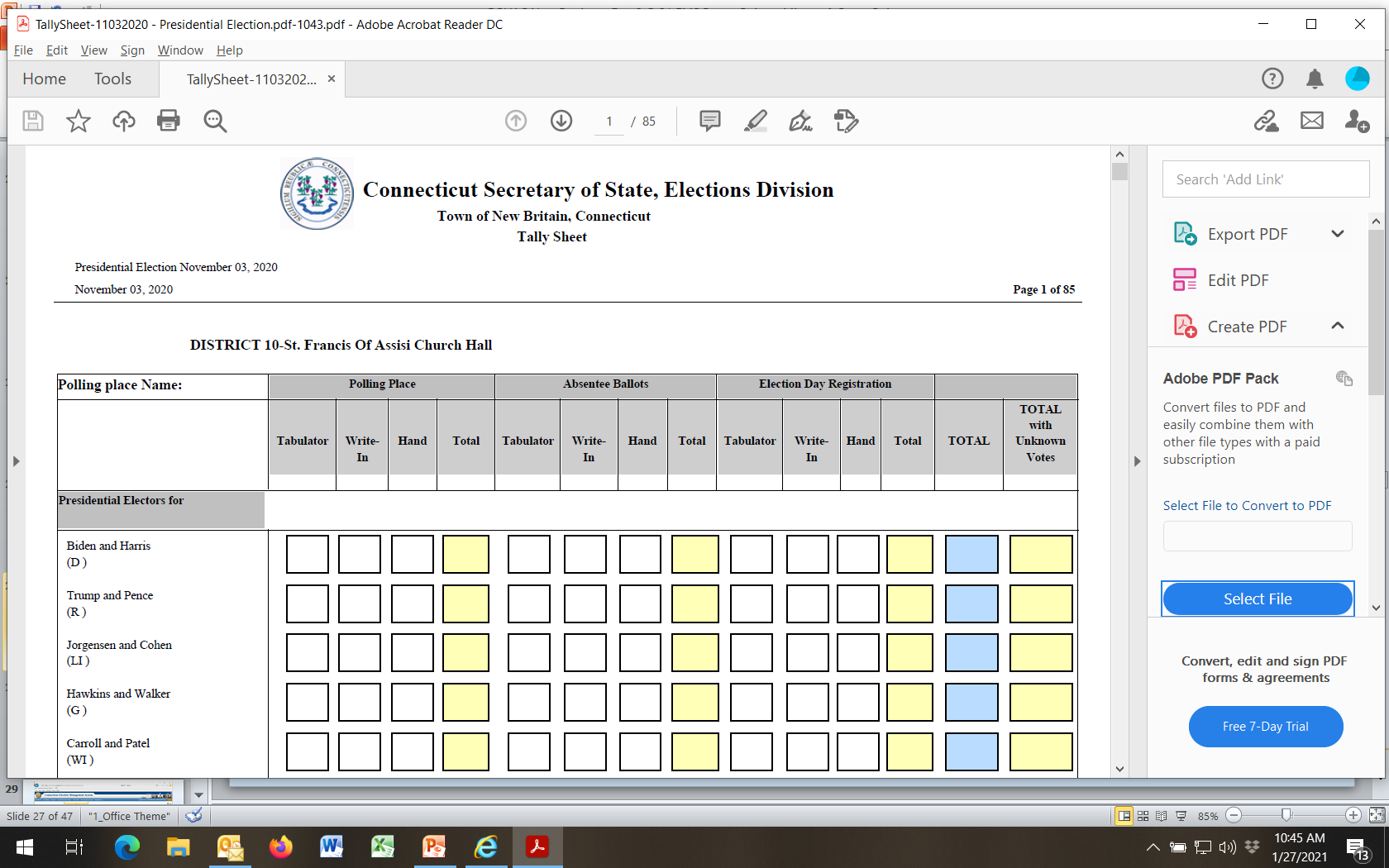 Should have many pages displaying all offices & candidates
You may want to print out a “blank” Tally Sheet for backup in case EMS goes down before / during election
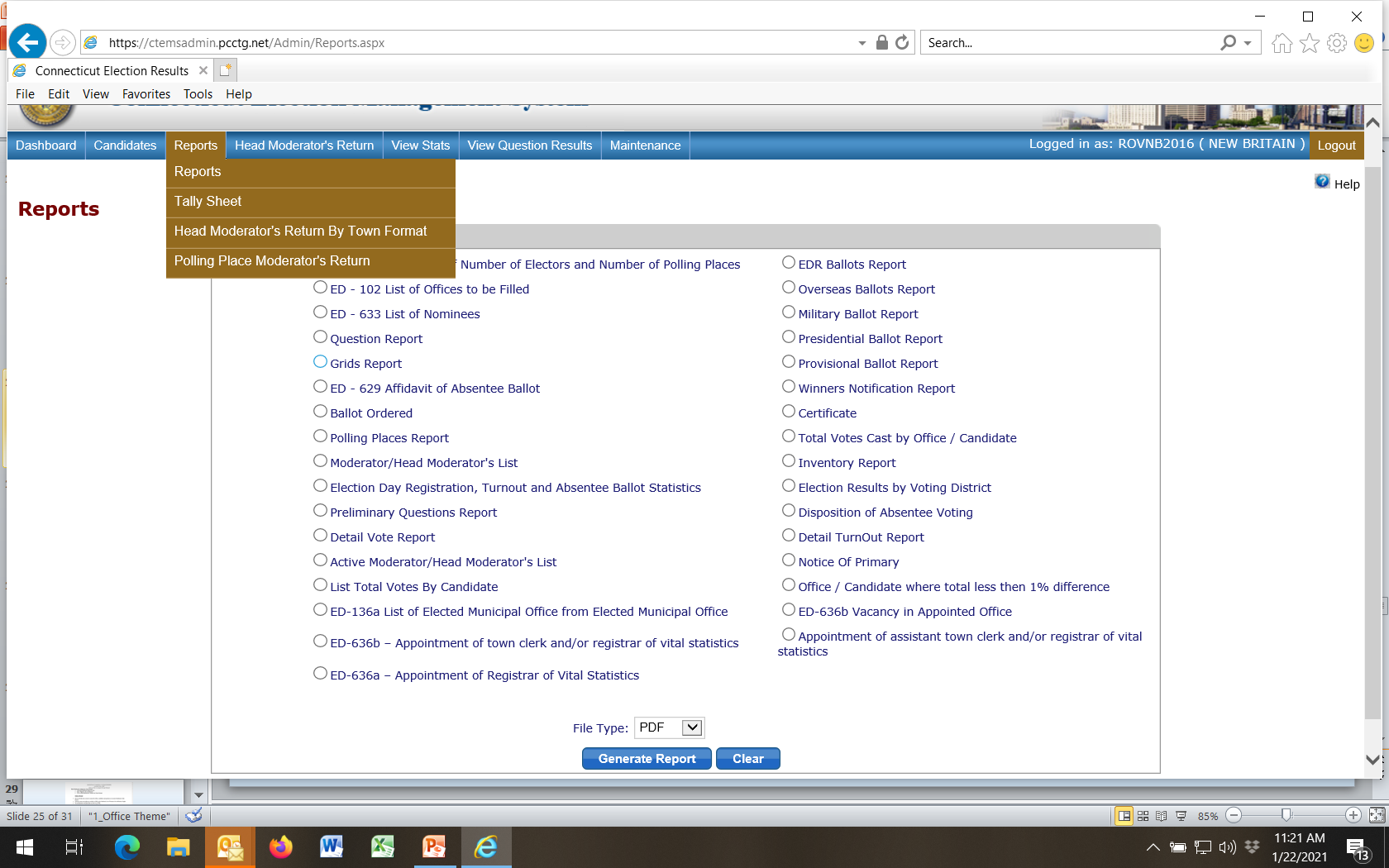 Select a report type
Then
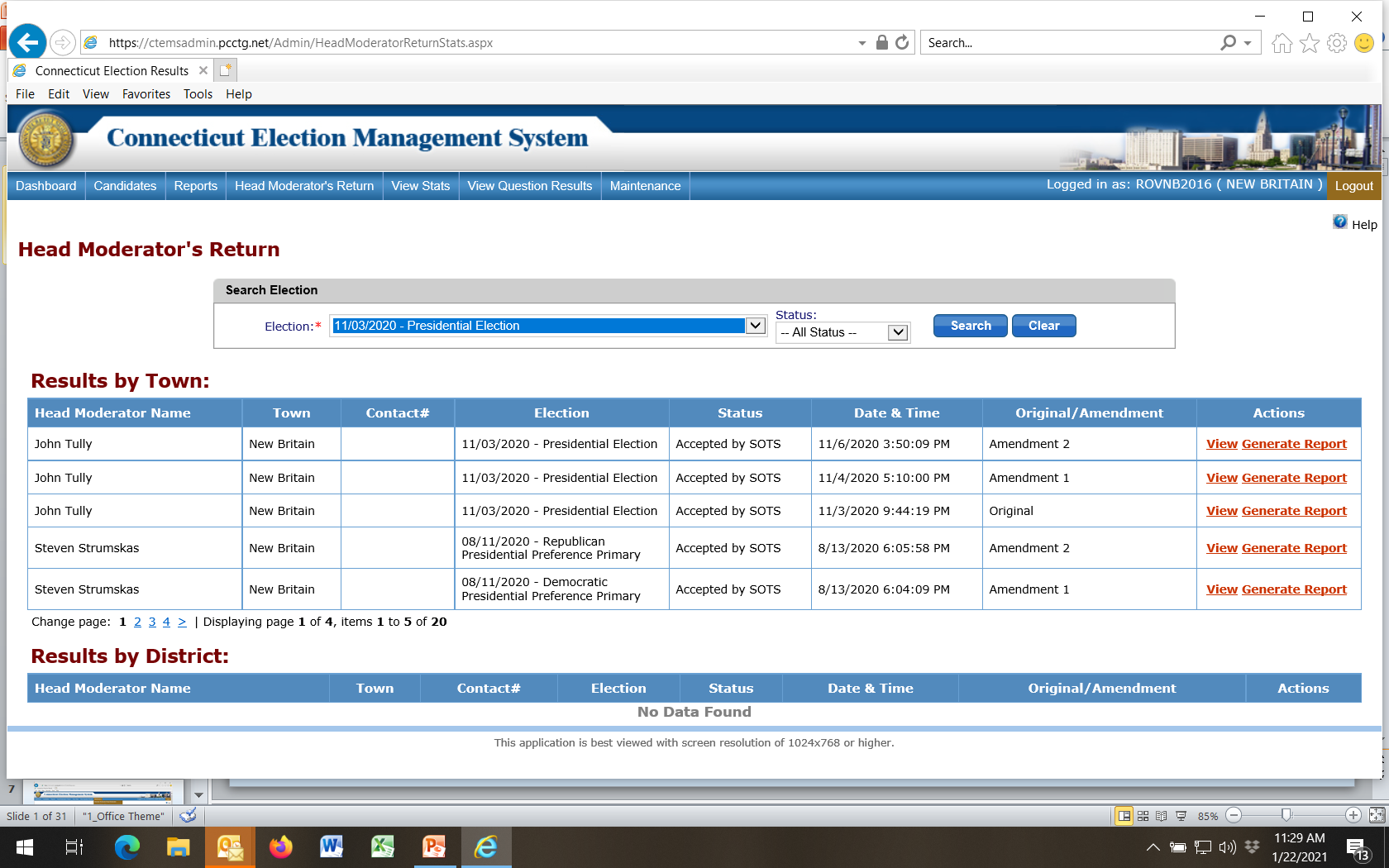 Note: Tabs for
* Head Moderator Return
* View Stats 
* View Question Results 

These are Post-Election Reports
Can be run by Registrars once all election data has been entered and finalized by     Head Moderator
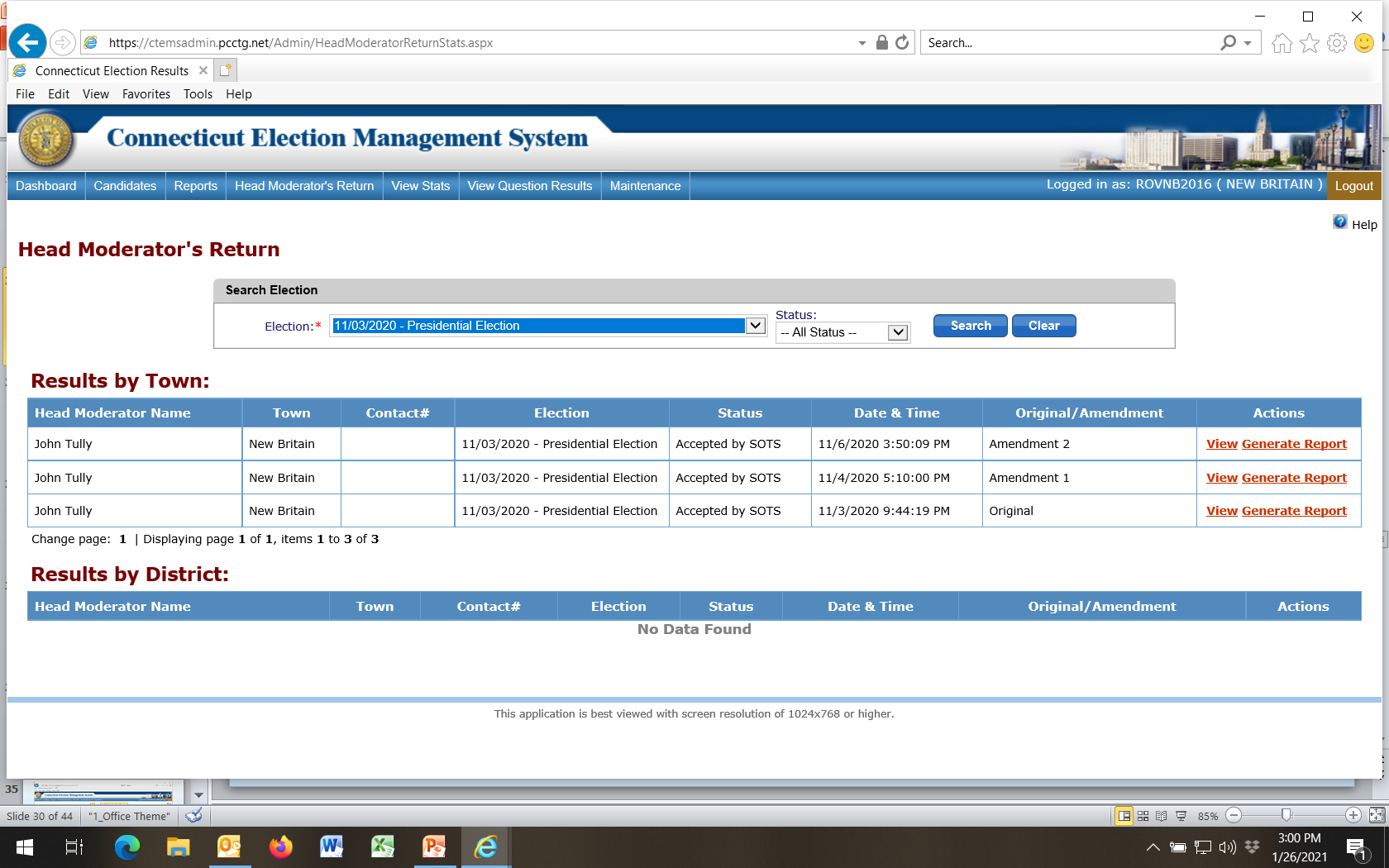 1
Select election
2
Select View
3
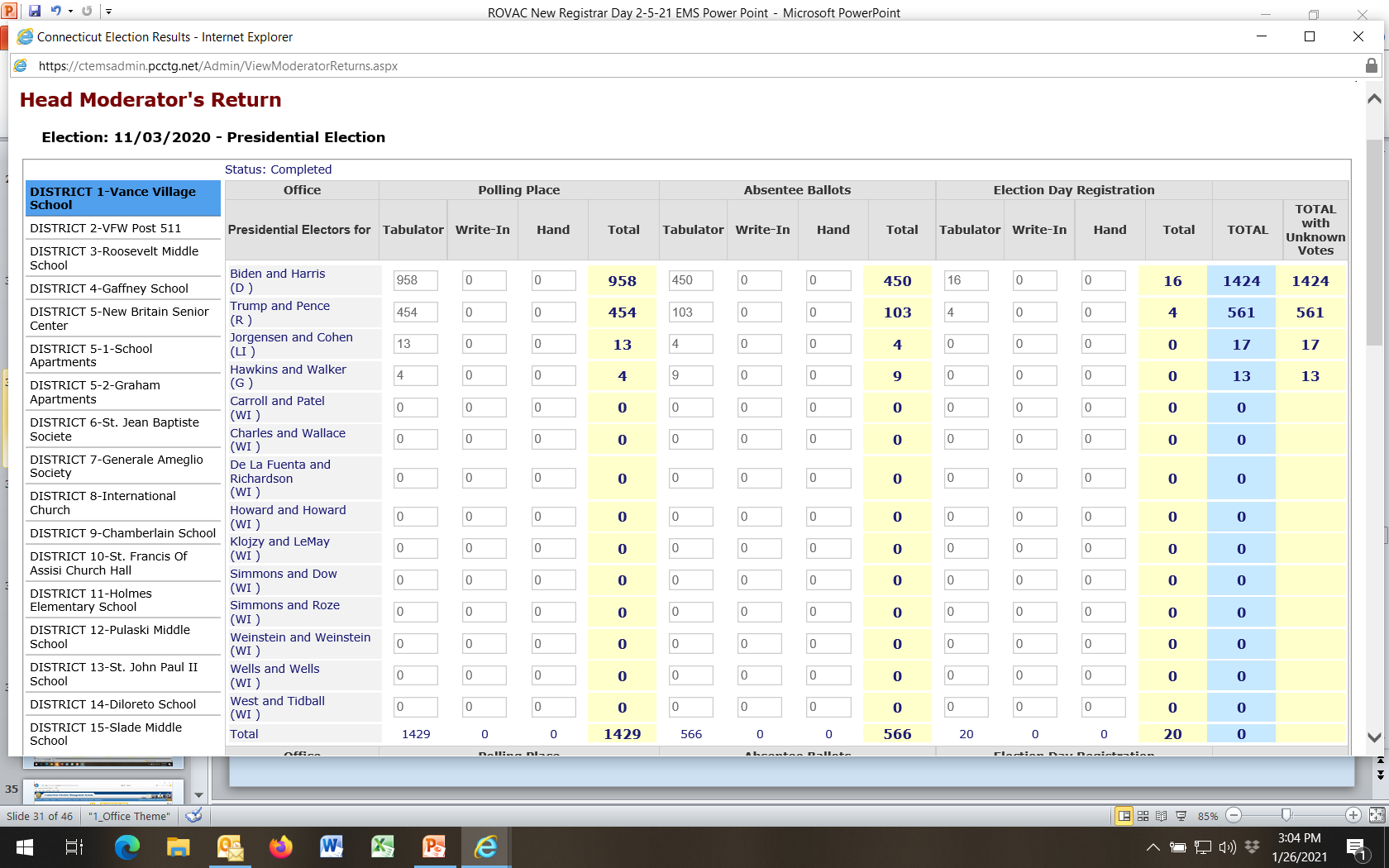 Summary of Tape Tallies from                     Voting Districts, Absentee Ballots and EDR Entered By Head Moderator
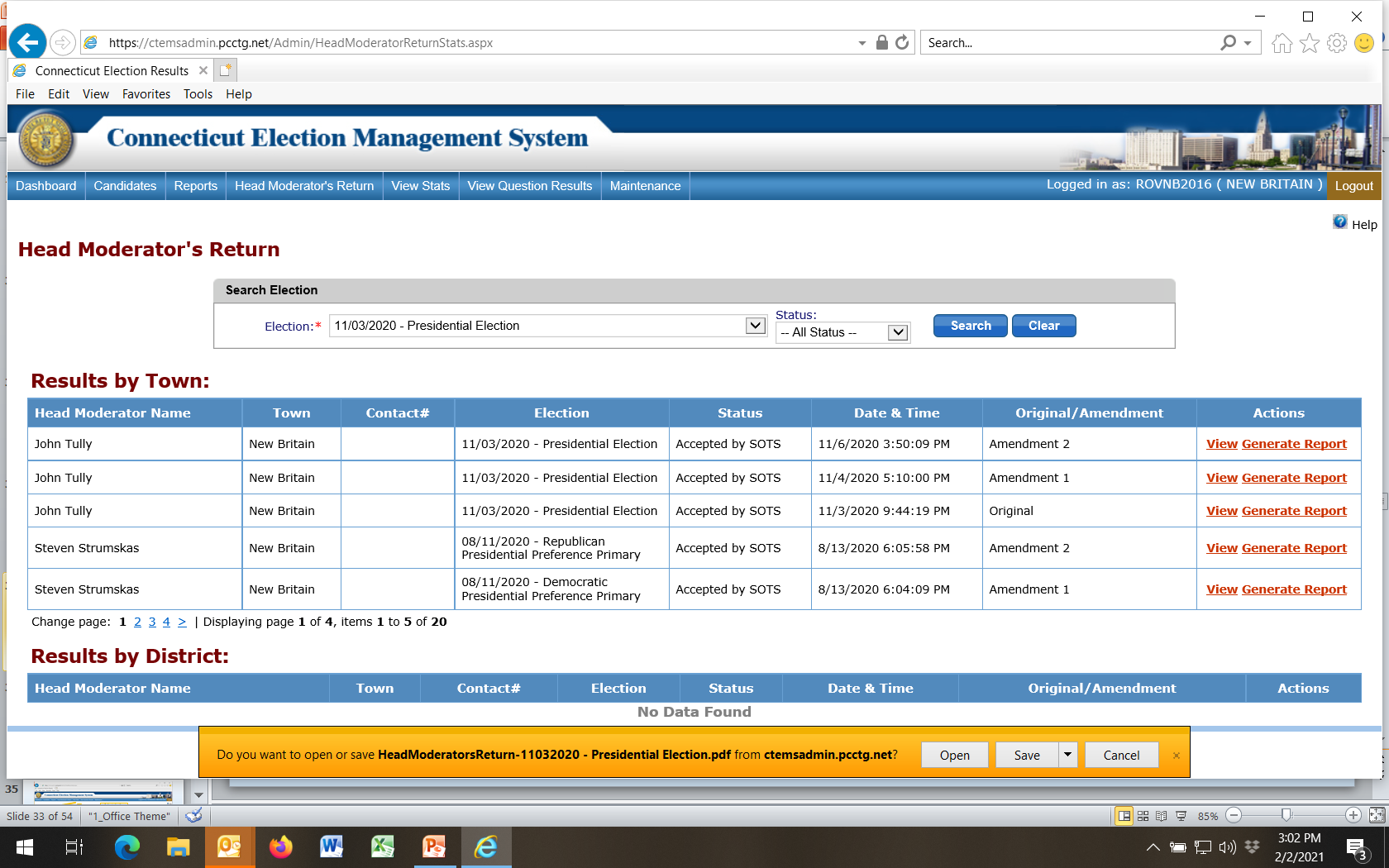 1
Select election
Generate Report
2
Open PDF File
3
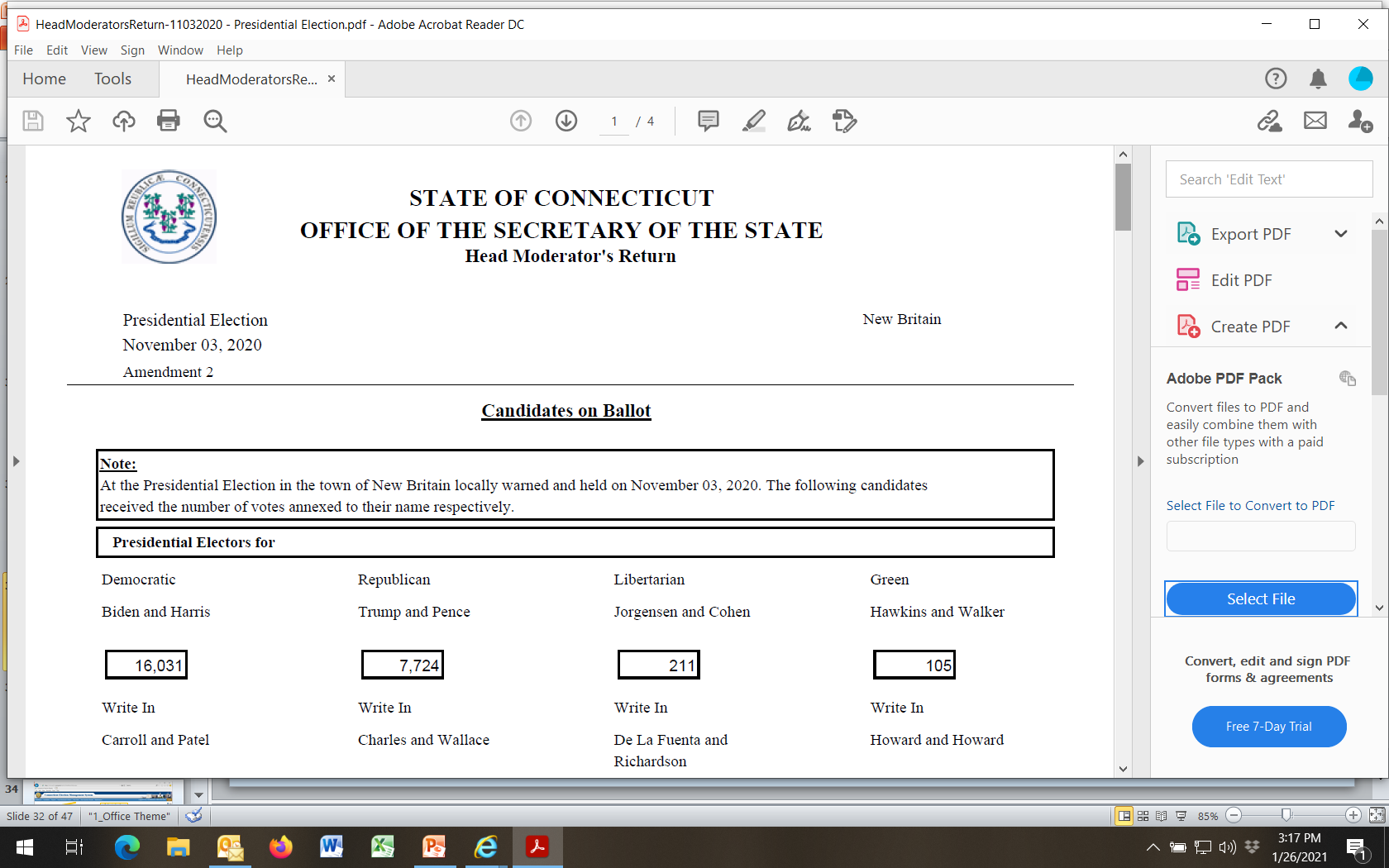 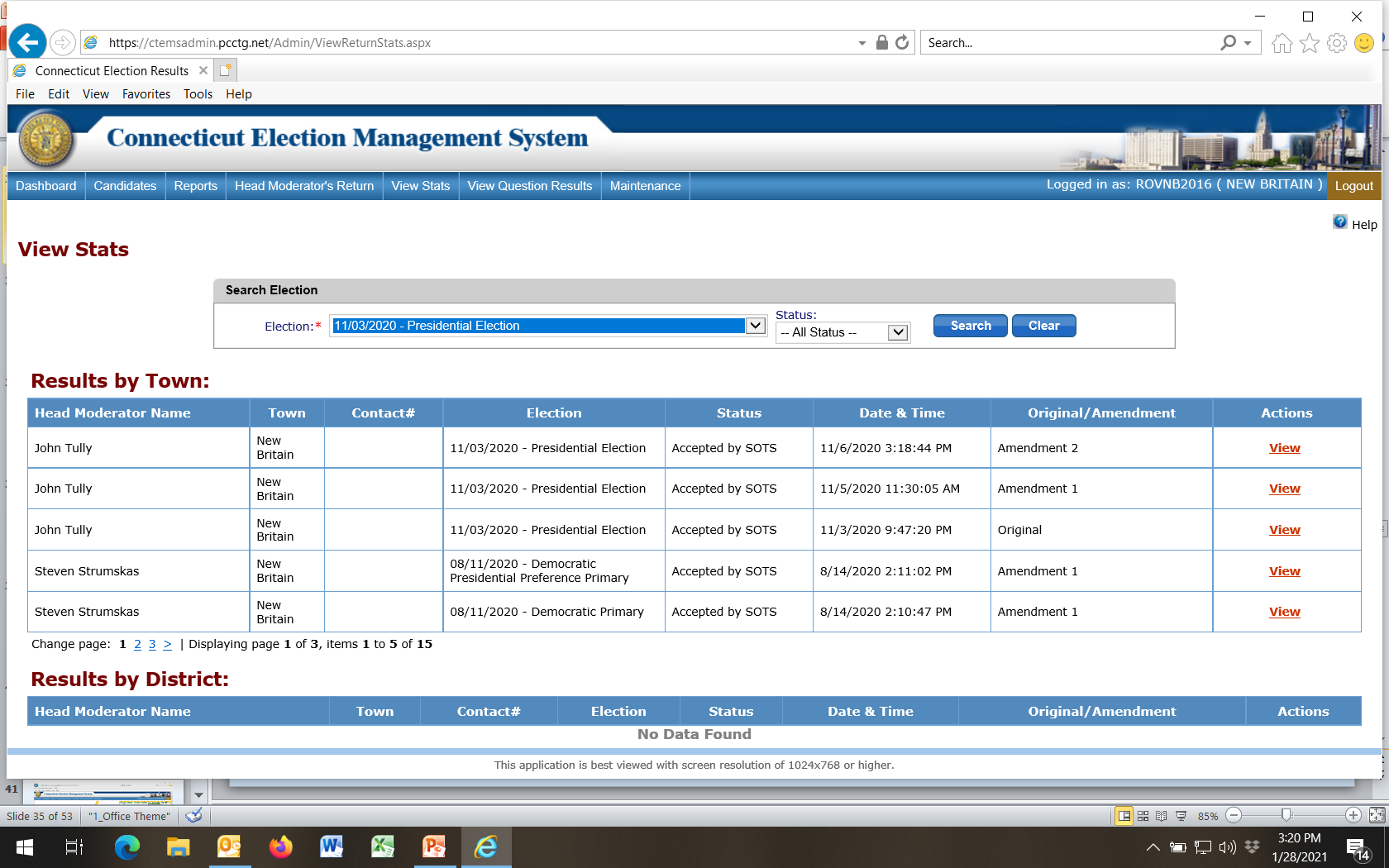 Select election
1
2
Select View
3
Summary of All Tabulator Tapes Plus Electors Voting & Eligible To Vote in Official Checker & Absentee Ballot Books Entered By Head Moderator
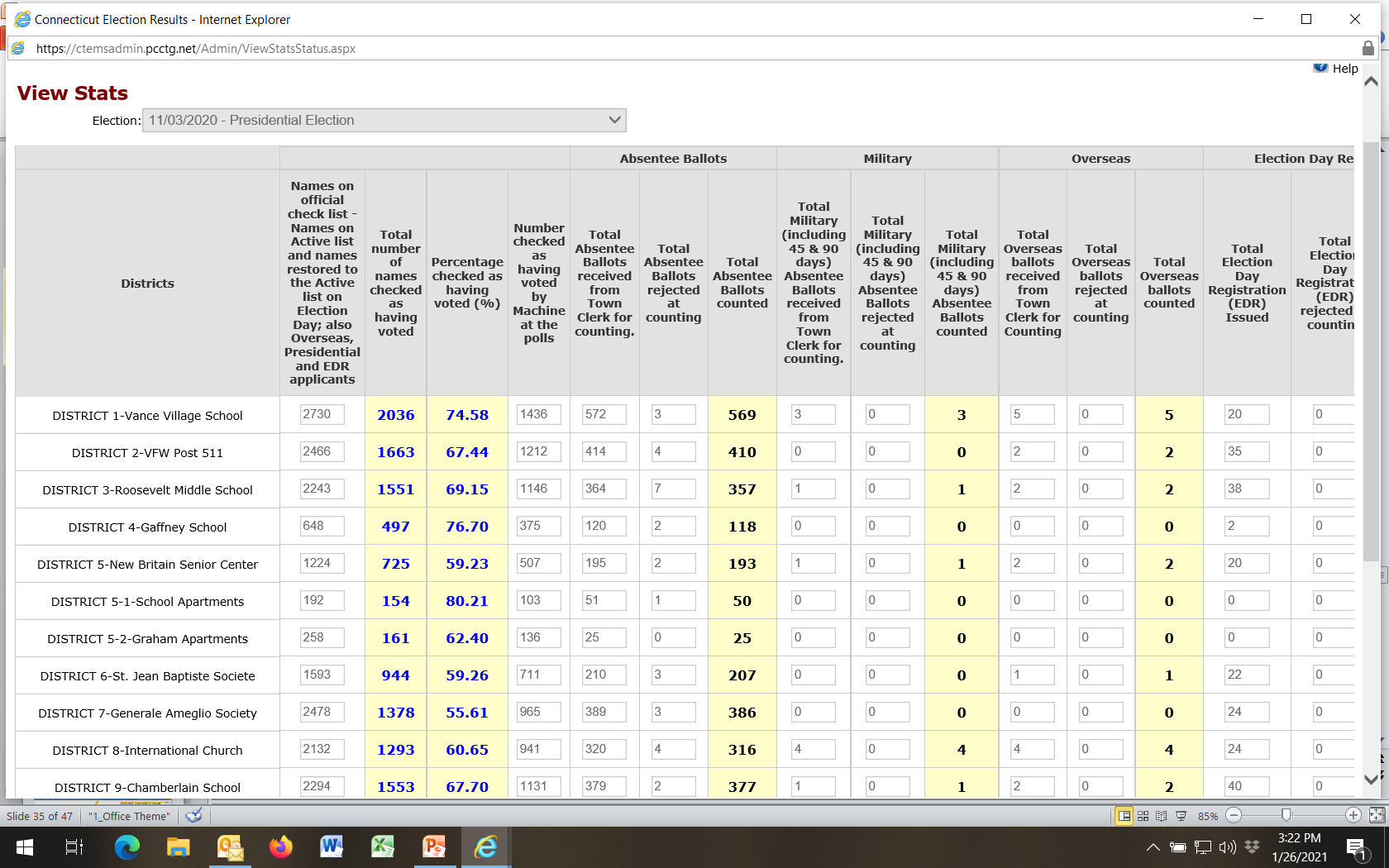 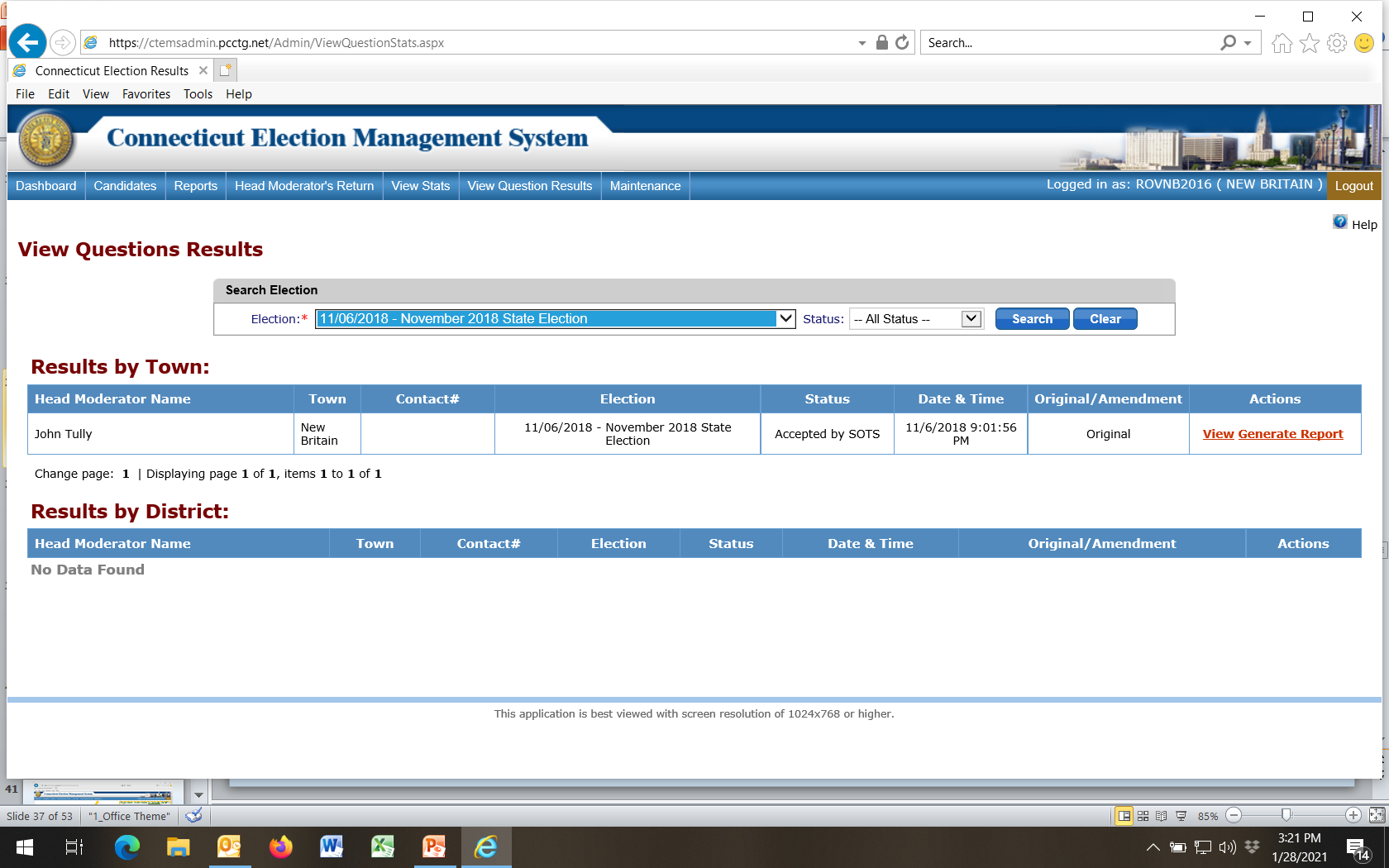 Select election
1
View Results
2
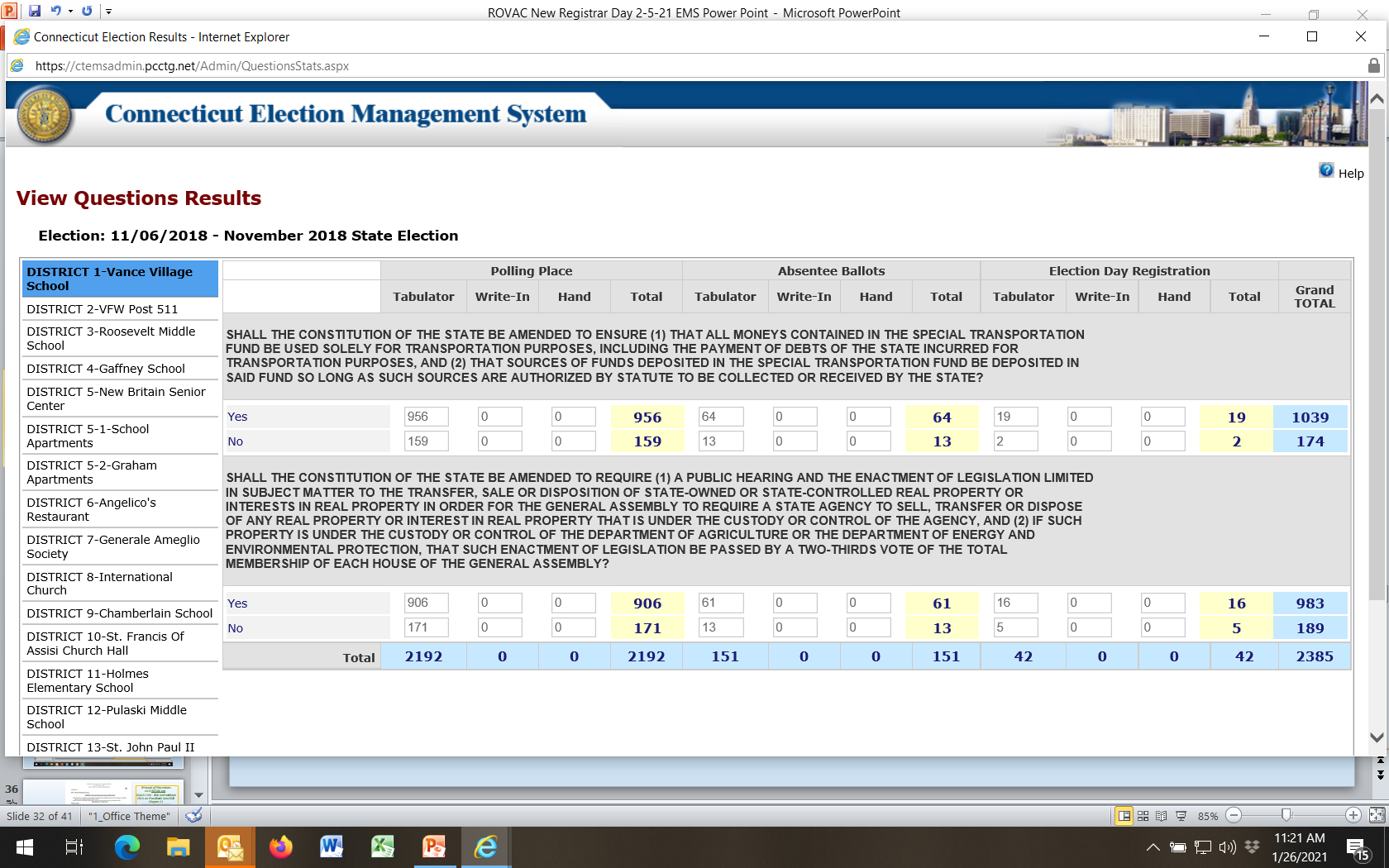 Summary of Tape Tallies from                     Voting Districts, Absentee Ballots and EDR Entered By Head Moderator
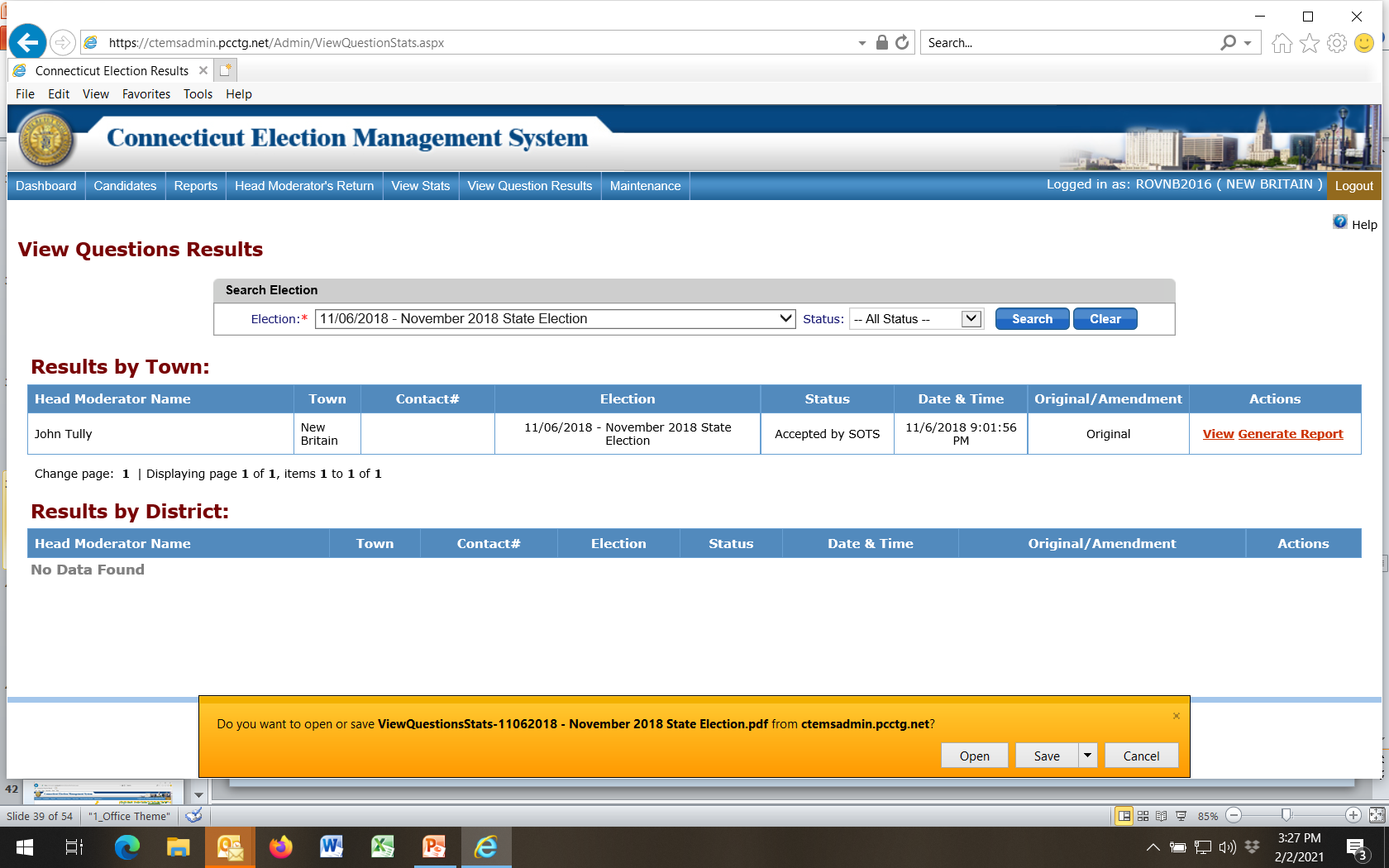 Select election
1
Generate Report
2
Open PDF File
3
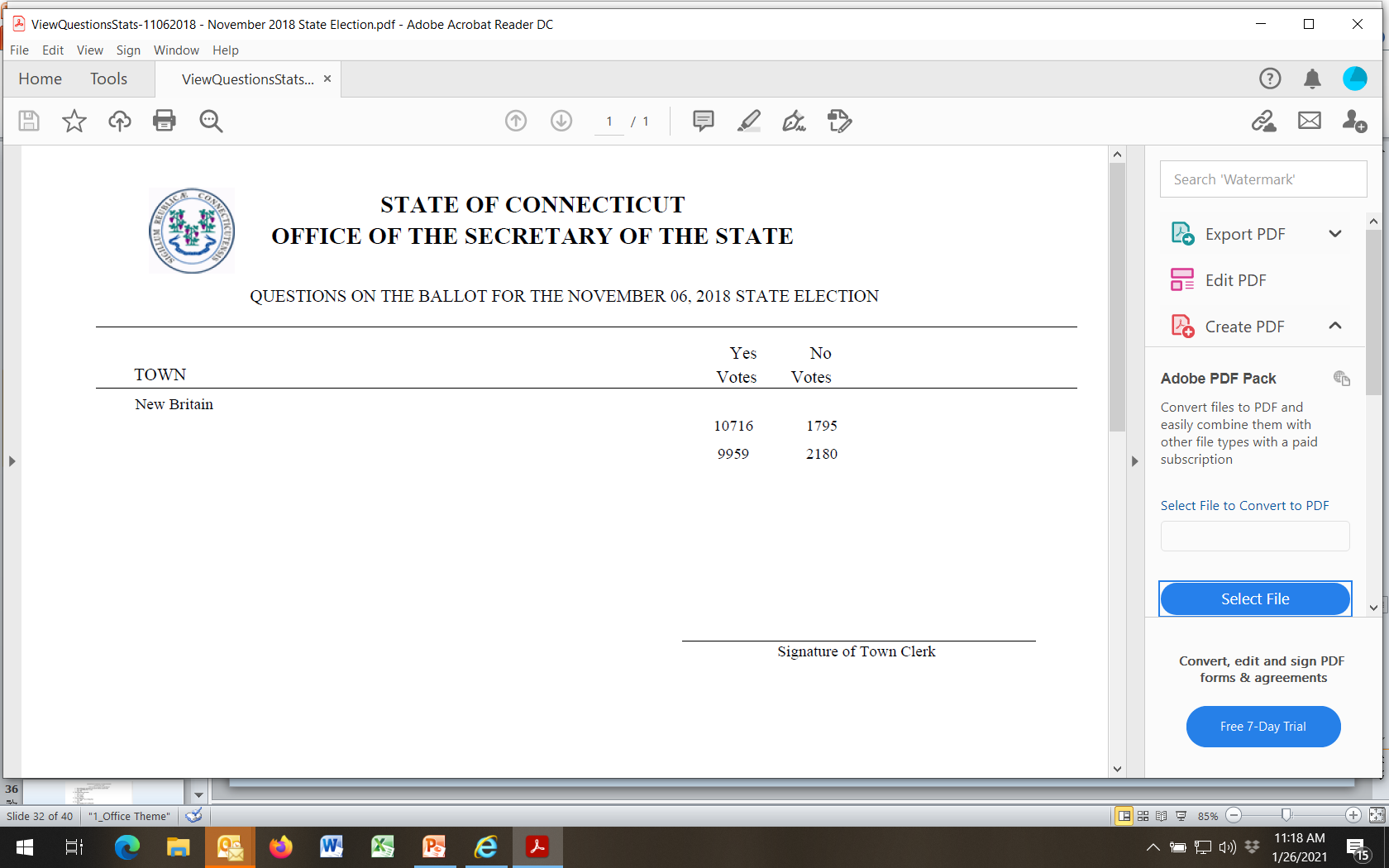 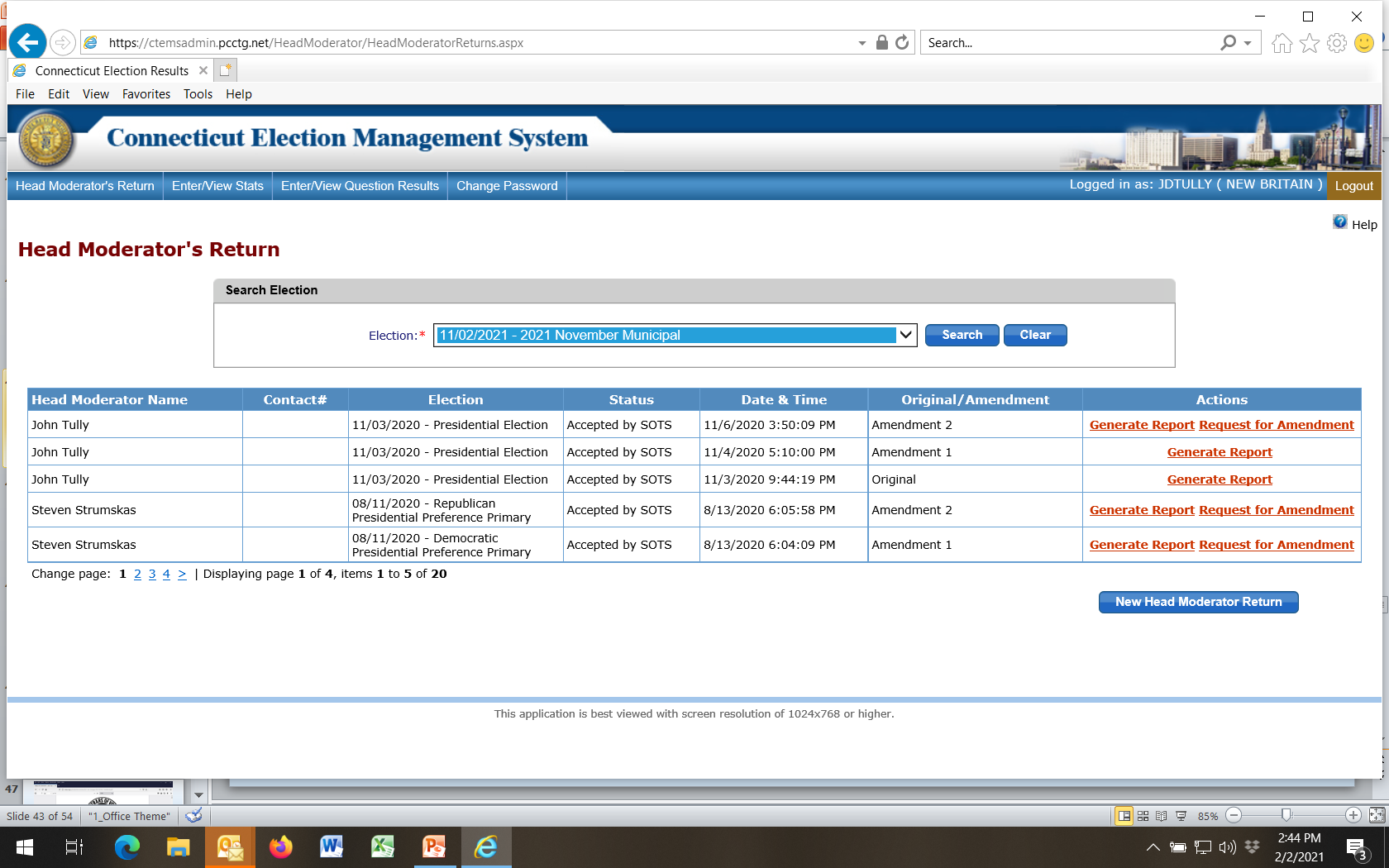 REMINDER!
Head Moderator should NOT login until ready to      enter results as Election begins immediately!
DO NOT CLICK HERE UNTIL POLLS CLOSE AND RESULTS COME IN FROM VOTING DISTRICTS, ABSENTEE BALLOT COUNTING AND EDR
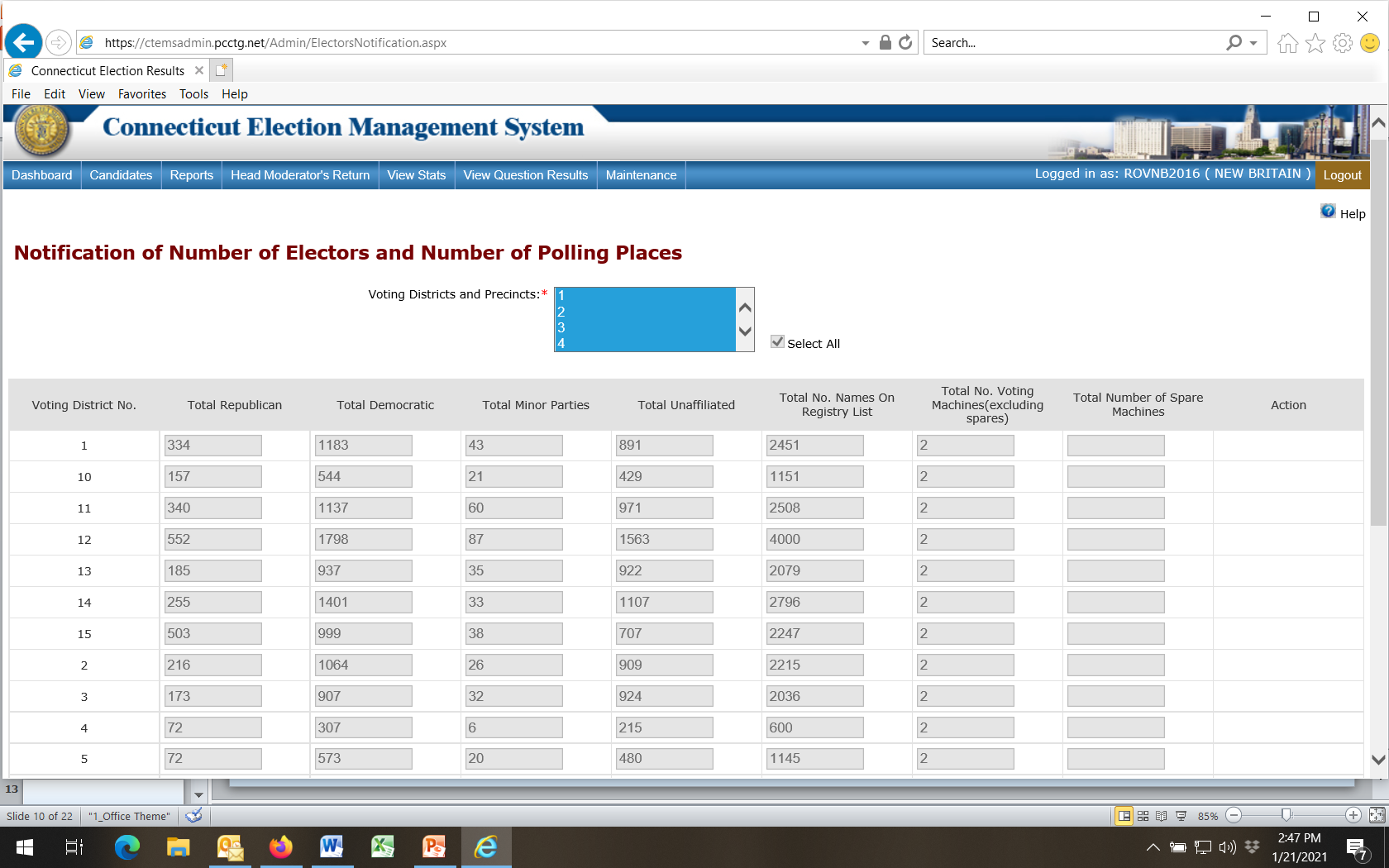 Registrars enter data in January for all voting districts and number of tabulators. Town Clerk uses this information for the ED626 report they file with SOTS in February of each year.
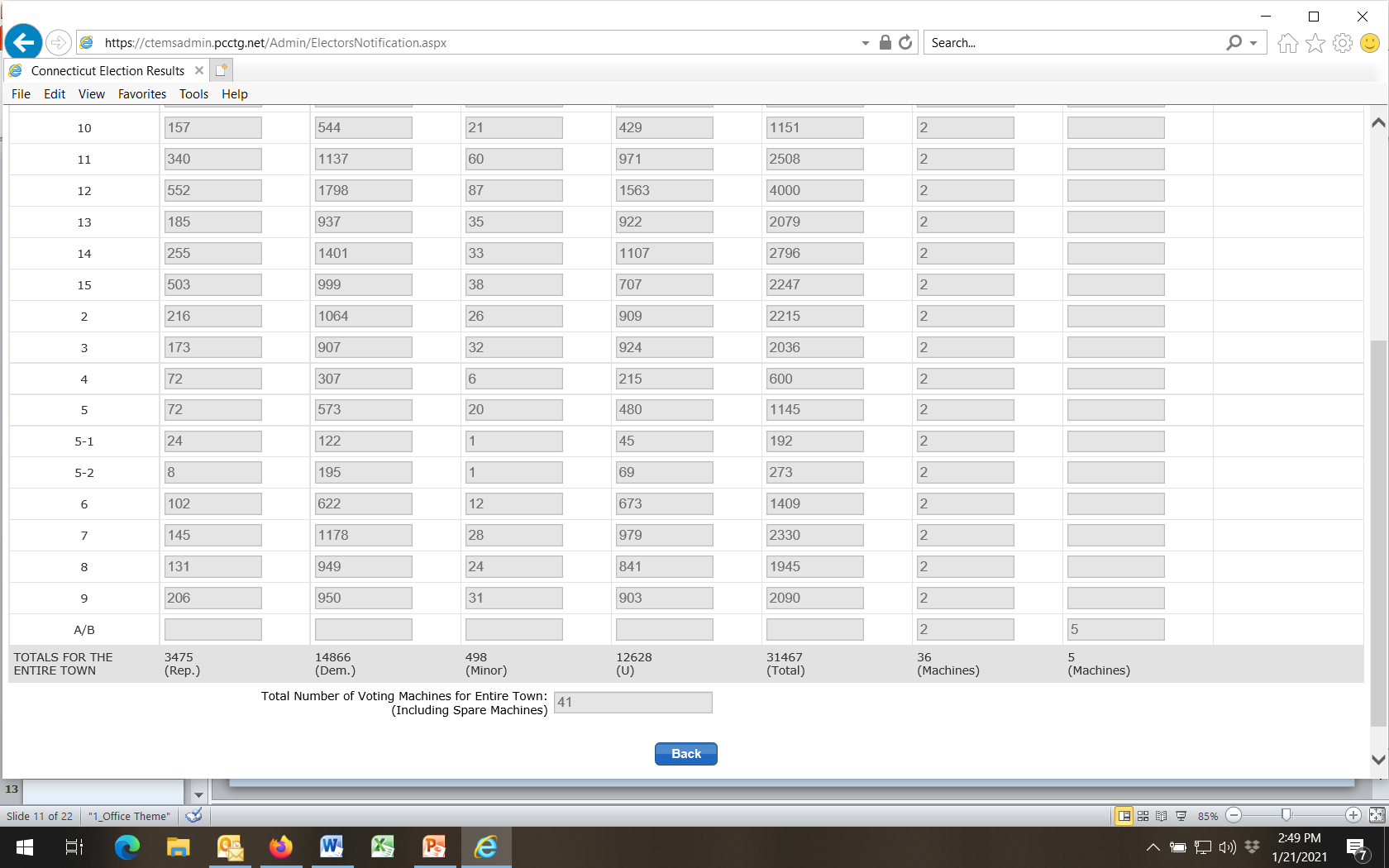 Registrars enter data in January for all voting districts and number of tabulators. Town Clerk uses this information for the ED626 report they file with SOTS in February of each year.
Be sure to enter total 
number of tabulators
Manual of Procedures
visit ROVAC.org	

** Step-By-Step Instructions **

       1) Quick Link On Left - Click on Handbook
       2) Click on Handbook January 2021
       3) Chapter 11 – EMS Election Management System
- - - - - - - - - - - - - - -- - - - - - - - - - - - - - - - - - - - - - - - -
Outlines data entry steps in greater detail!
(note: be sure to follow Order of Initialization steps as shown earlier in this presentation, not the order shown in Handbook)
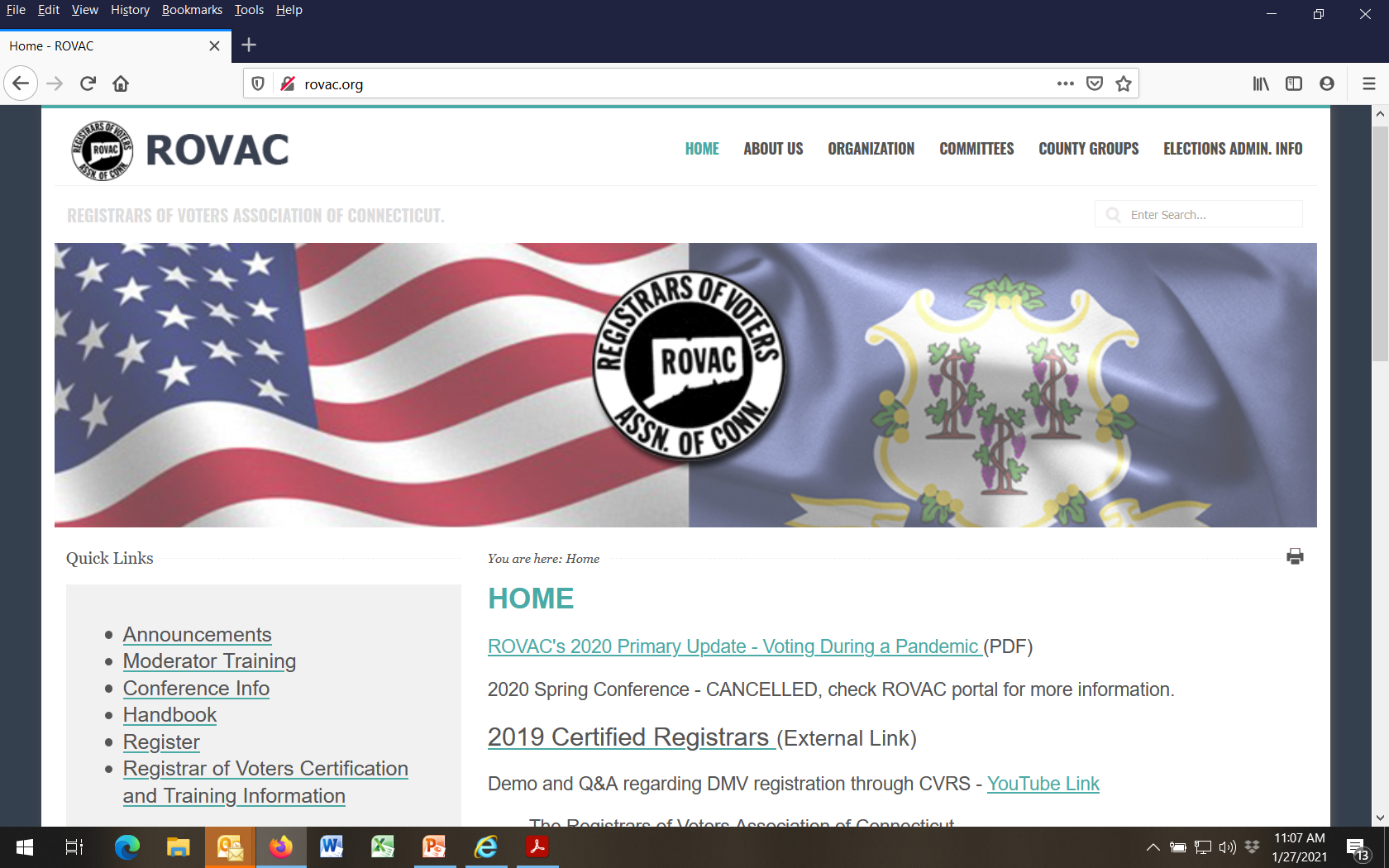 Type rovac.org  into your web browser and hit Enter
1
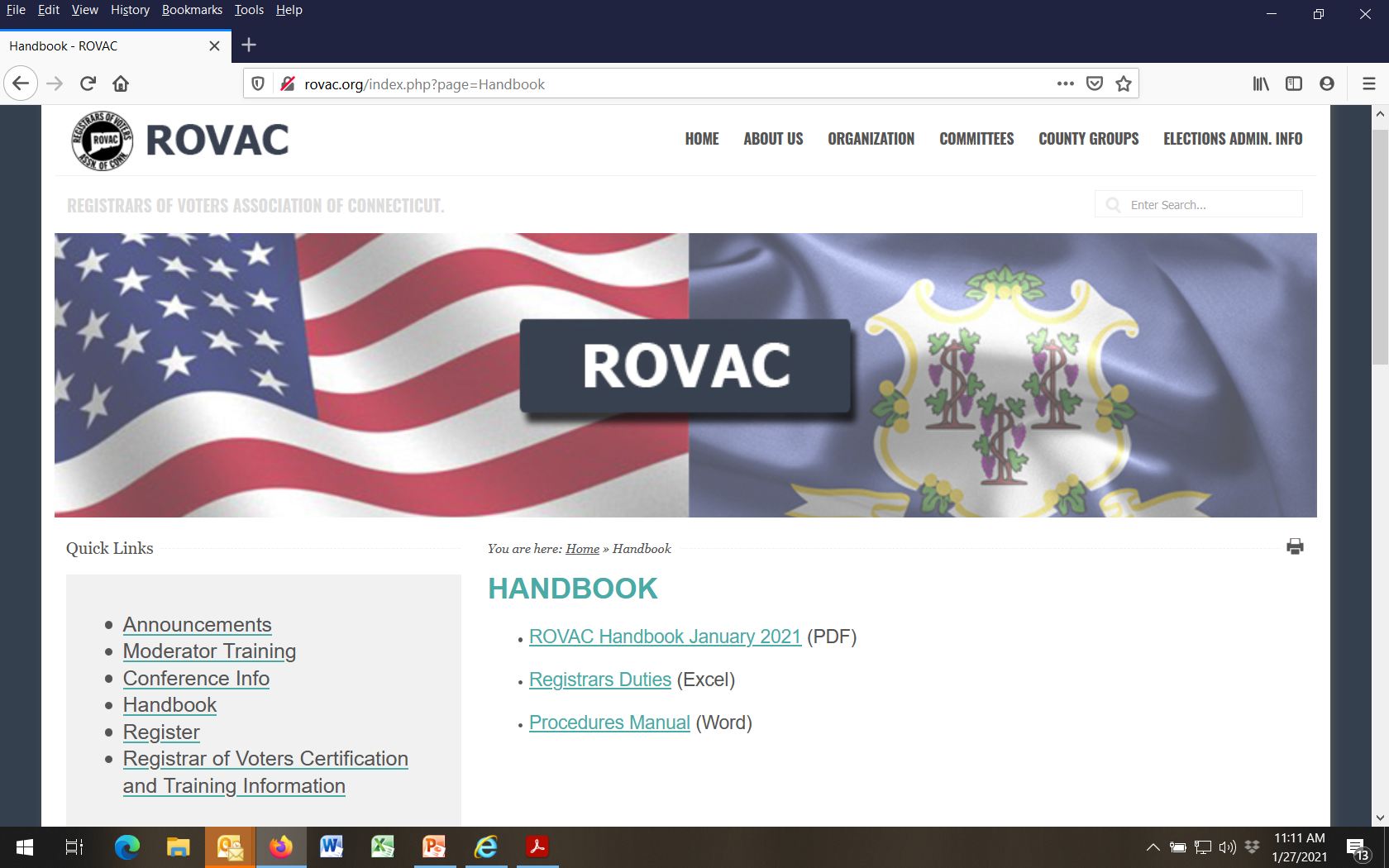 2
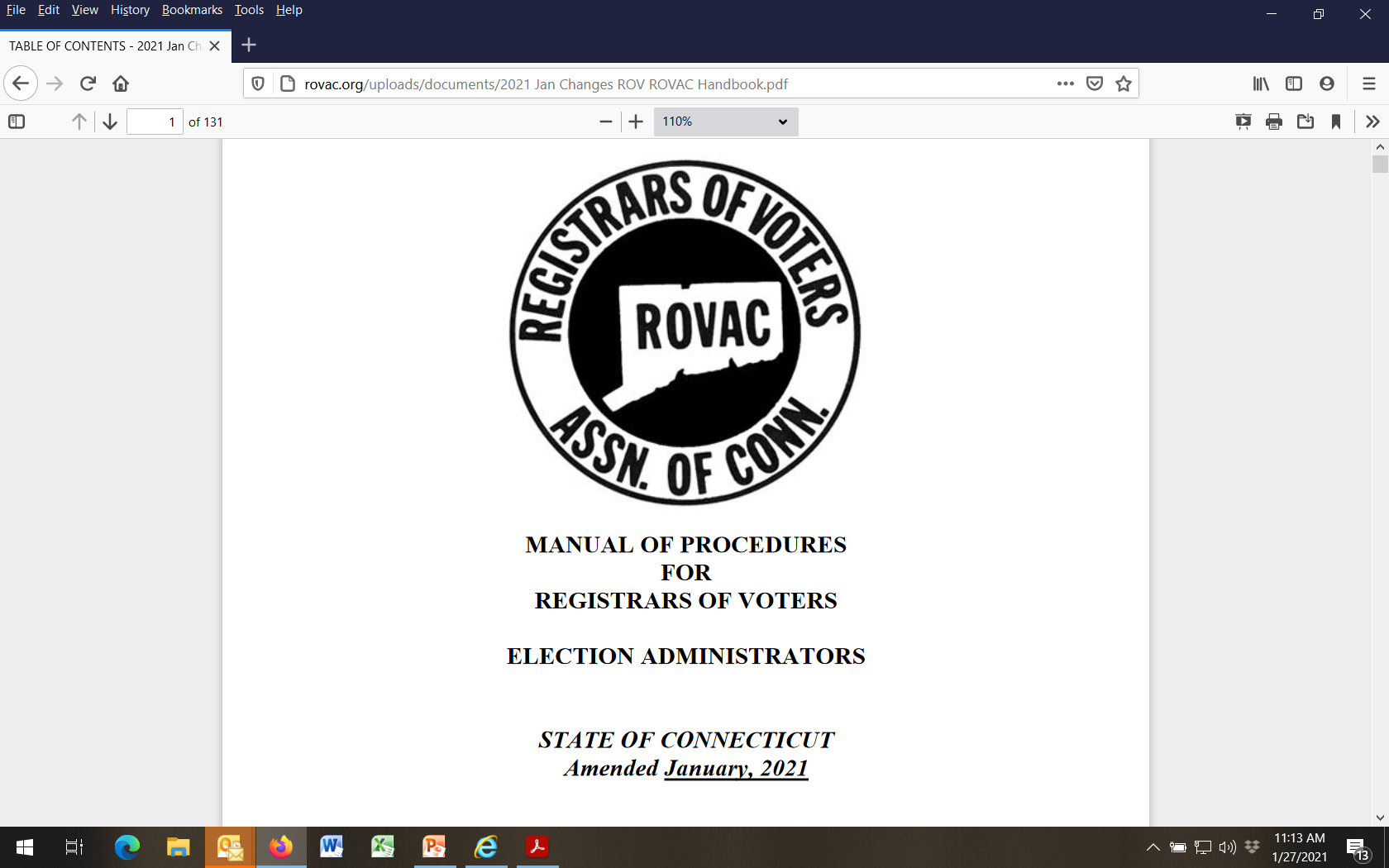 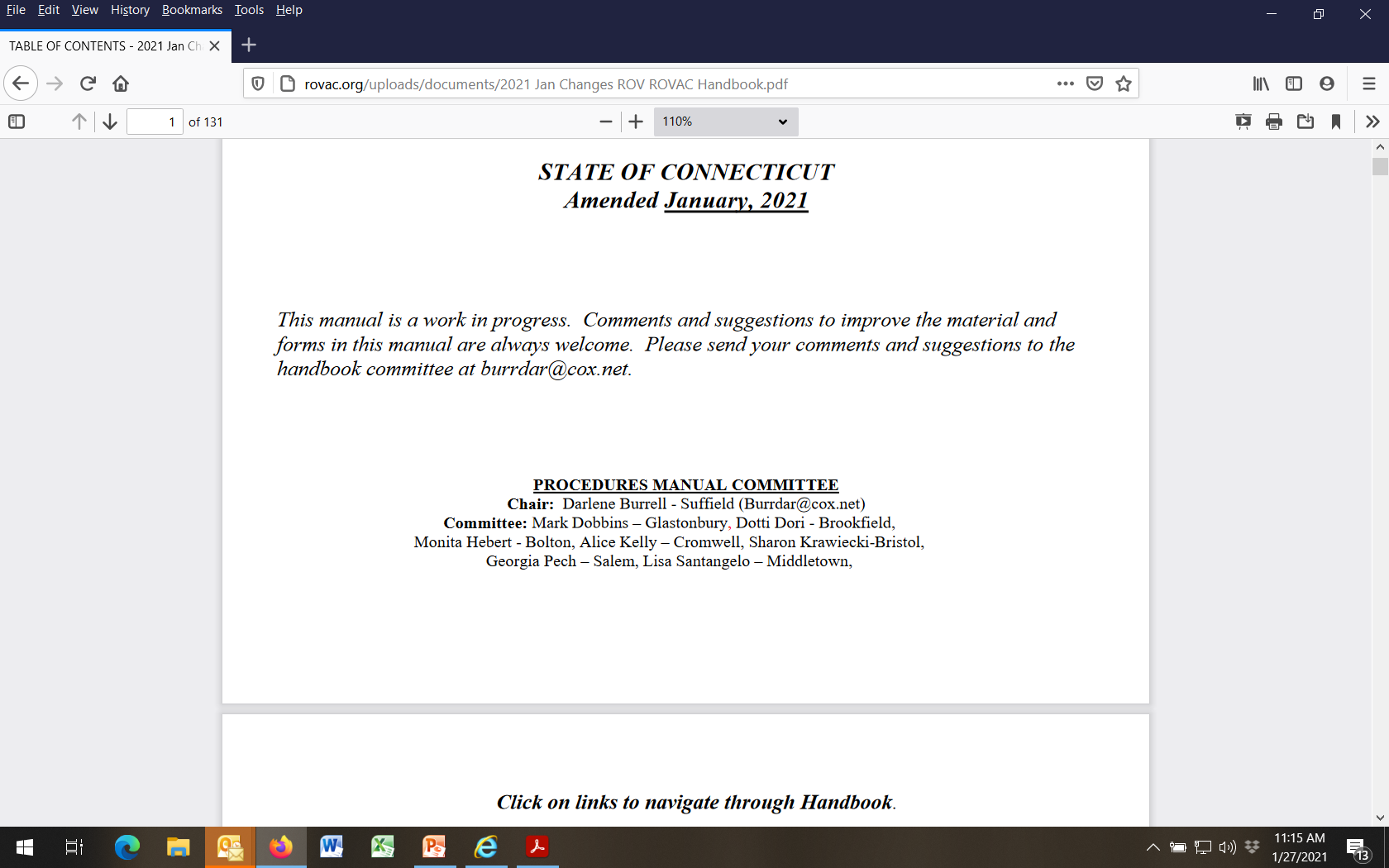 Many thanks to these current Registrars (and others past not listed) who, over the better part of two decades, have persistently devoted their time and talent to develop this “how-to” roadmap for the benefit of our members and profession.
Well Done!
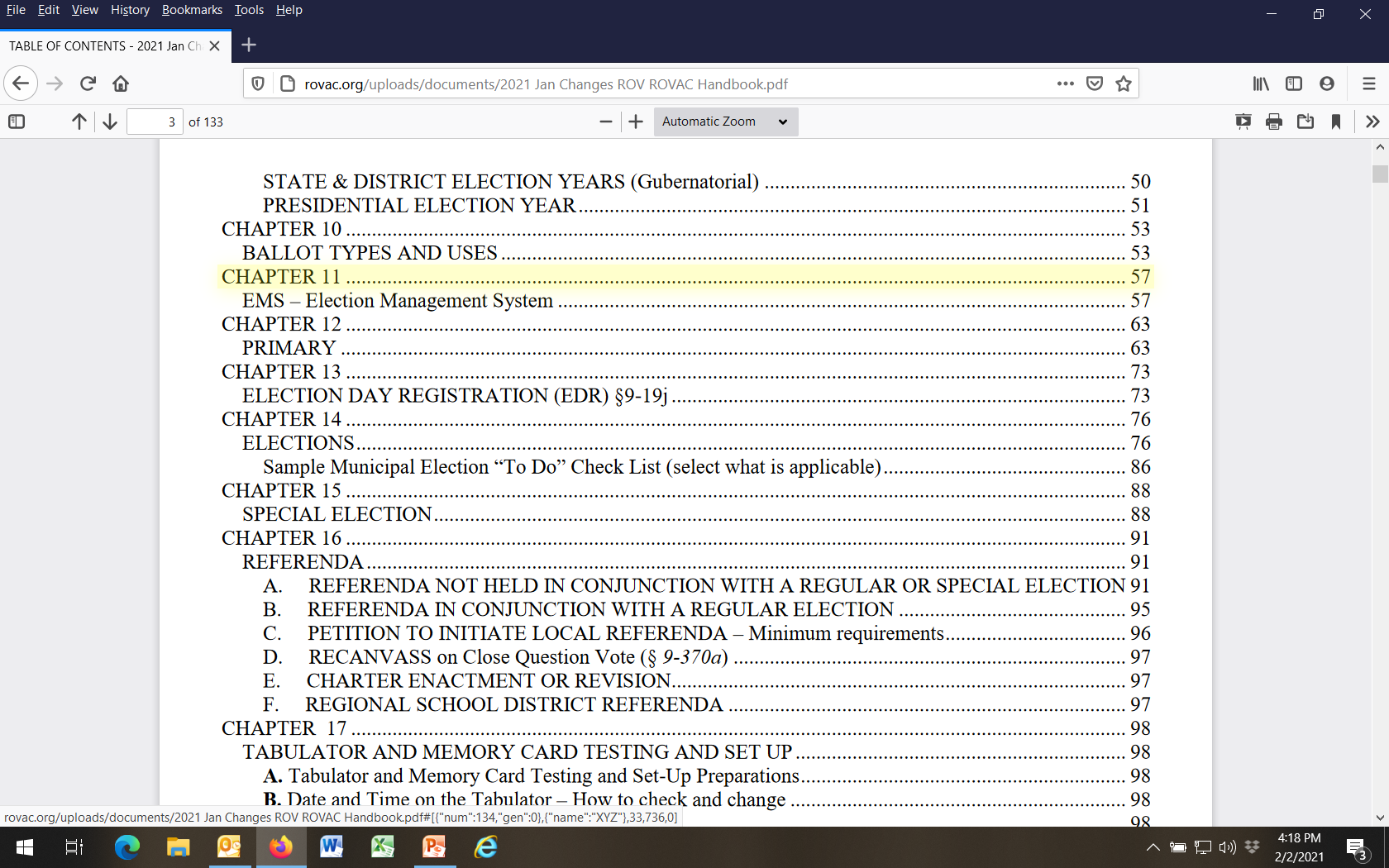 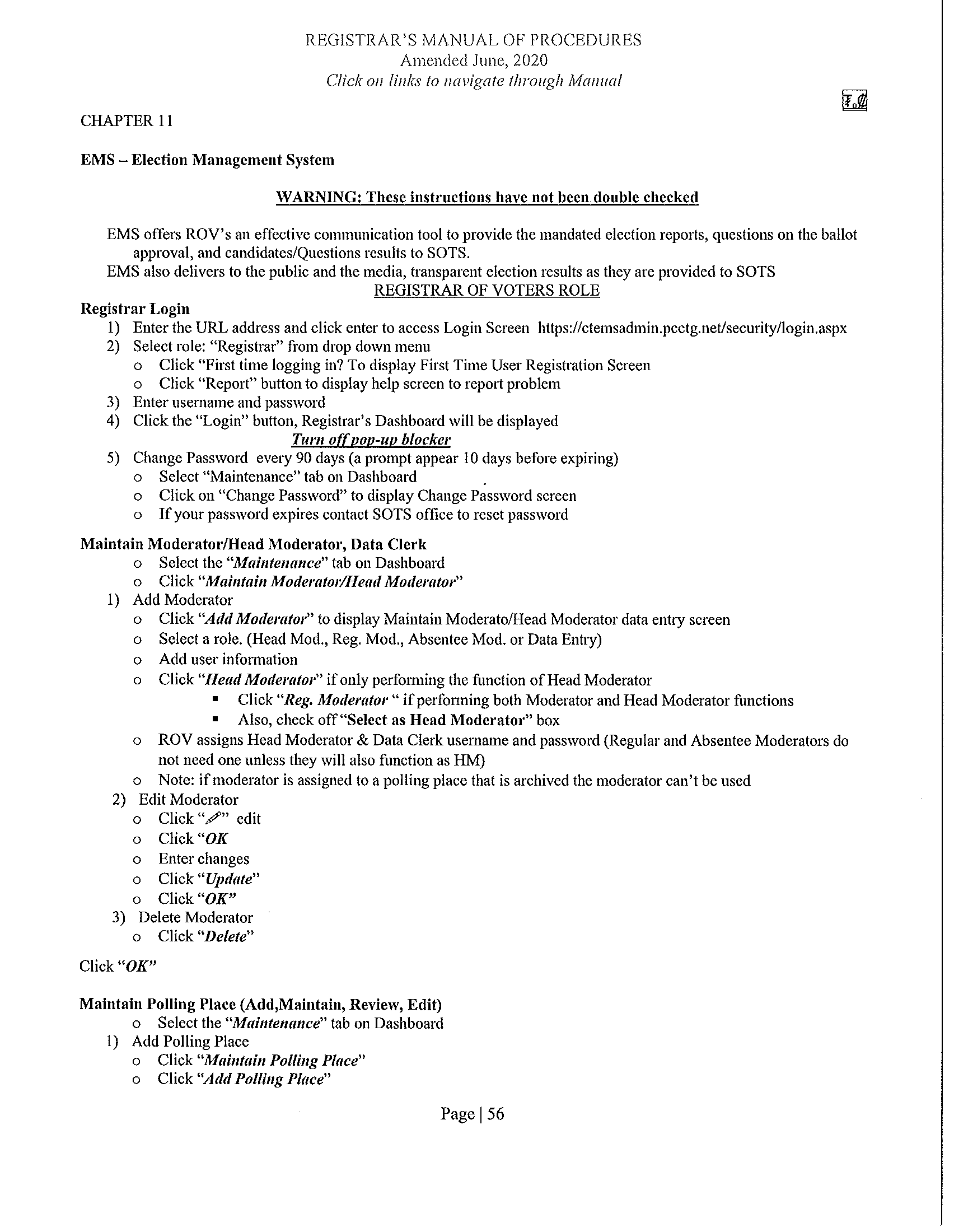 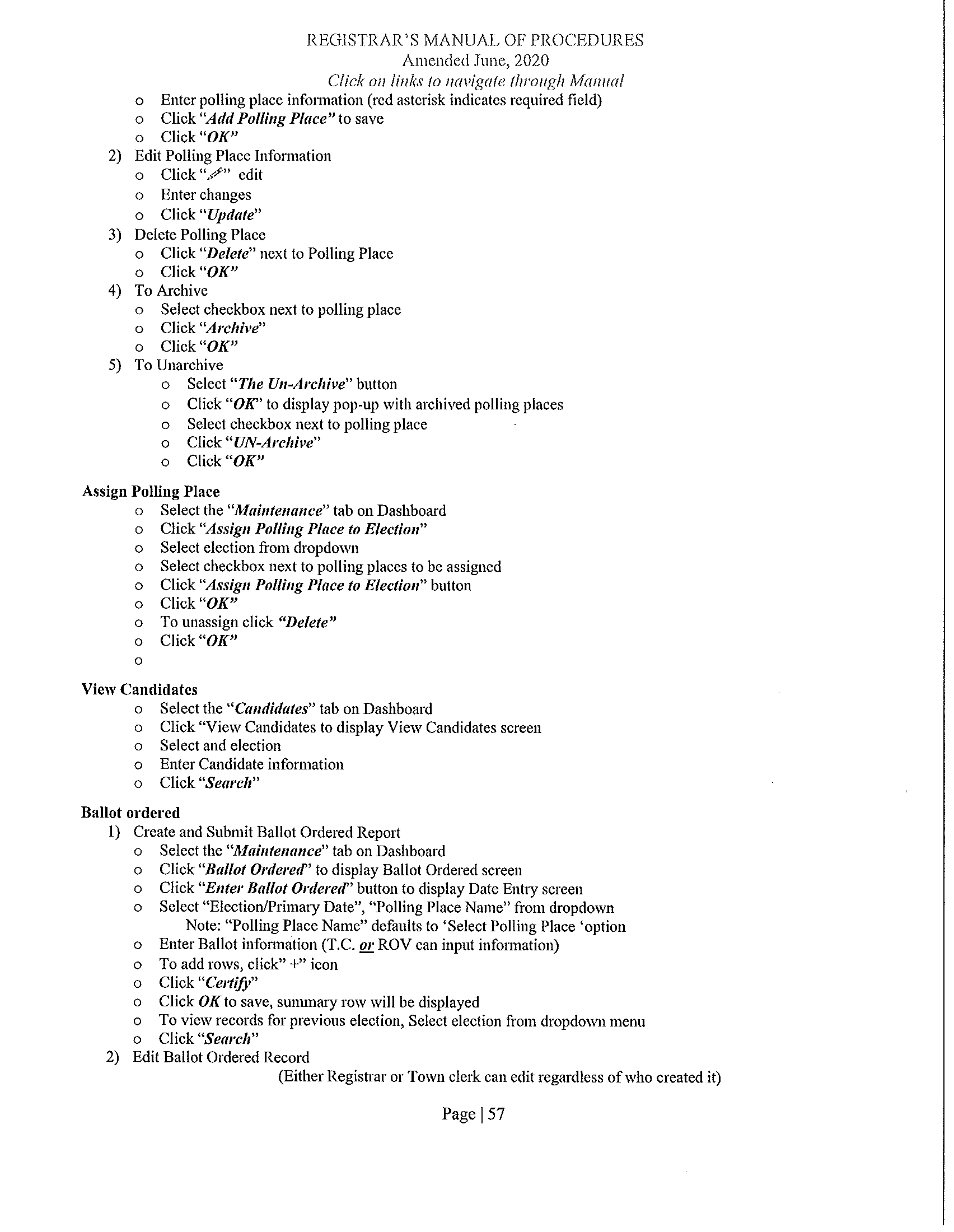 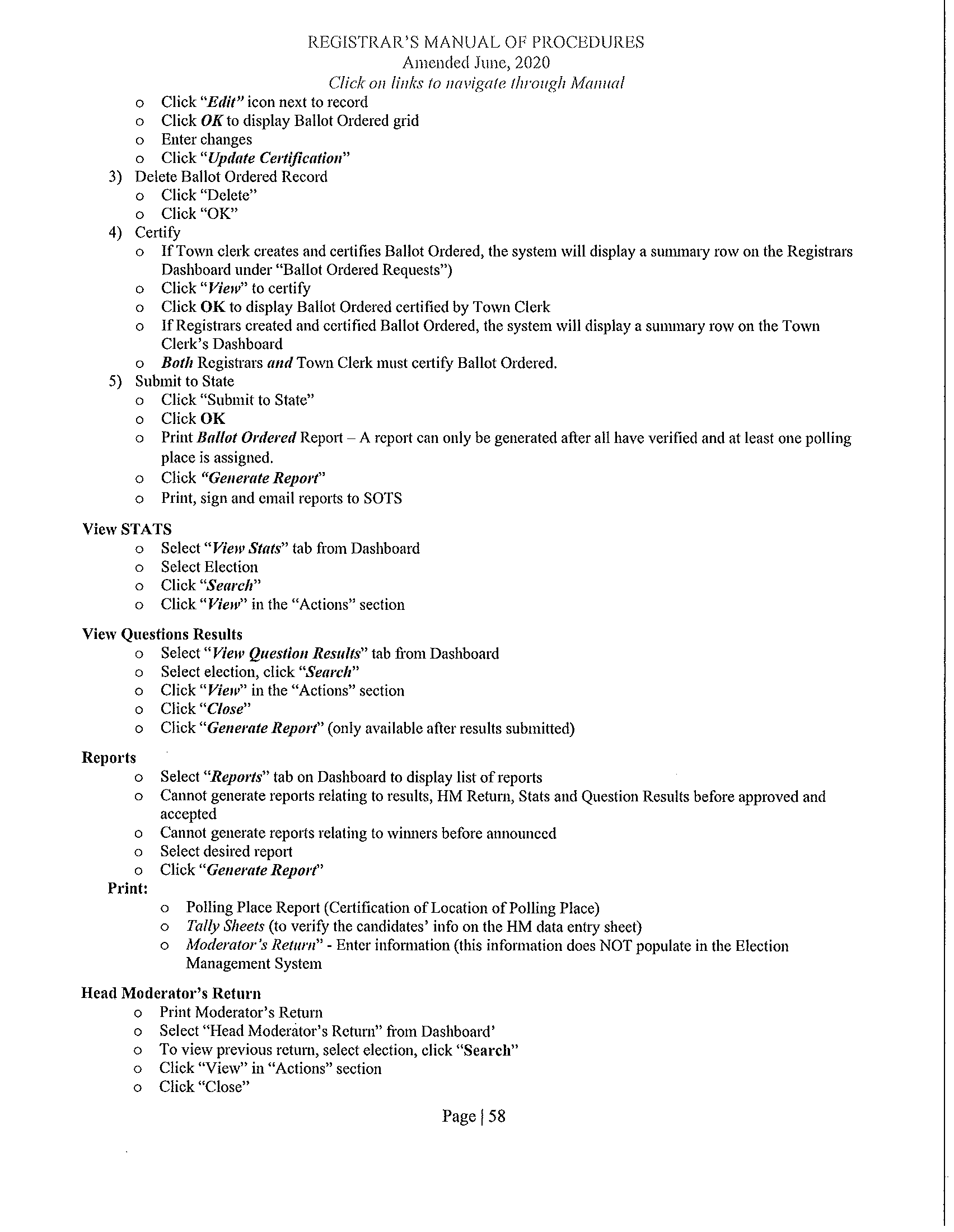 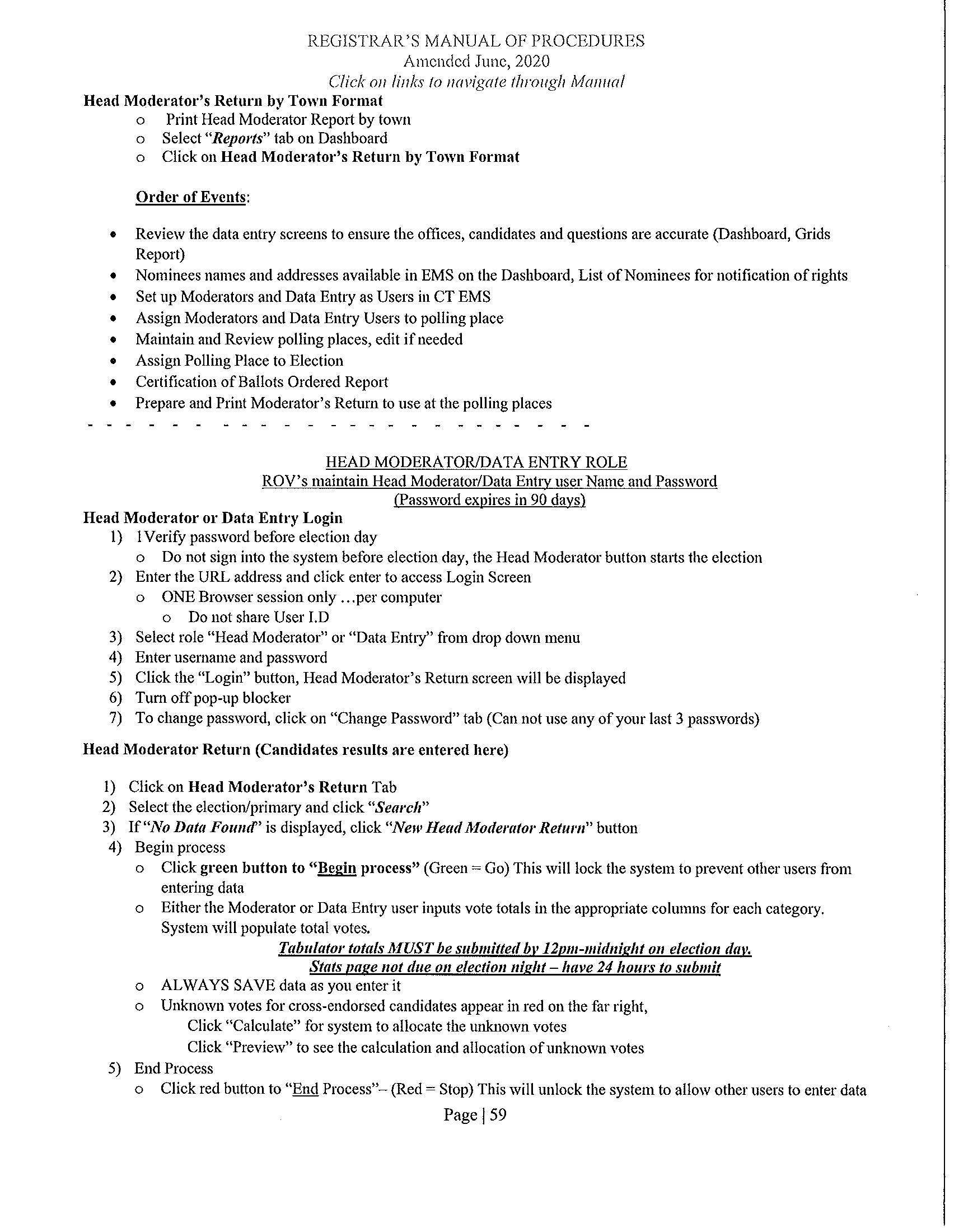 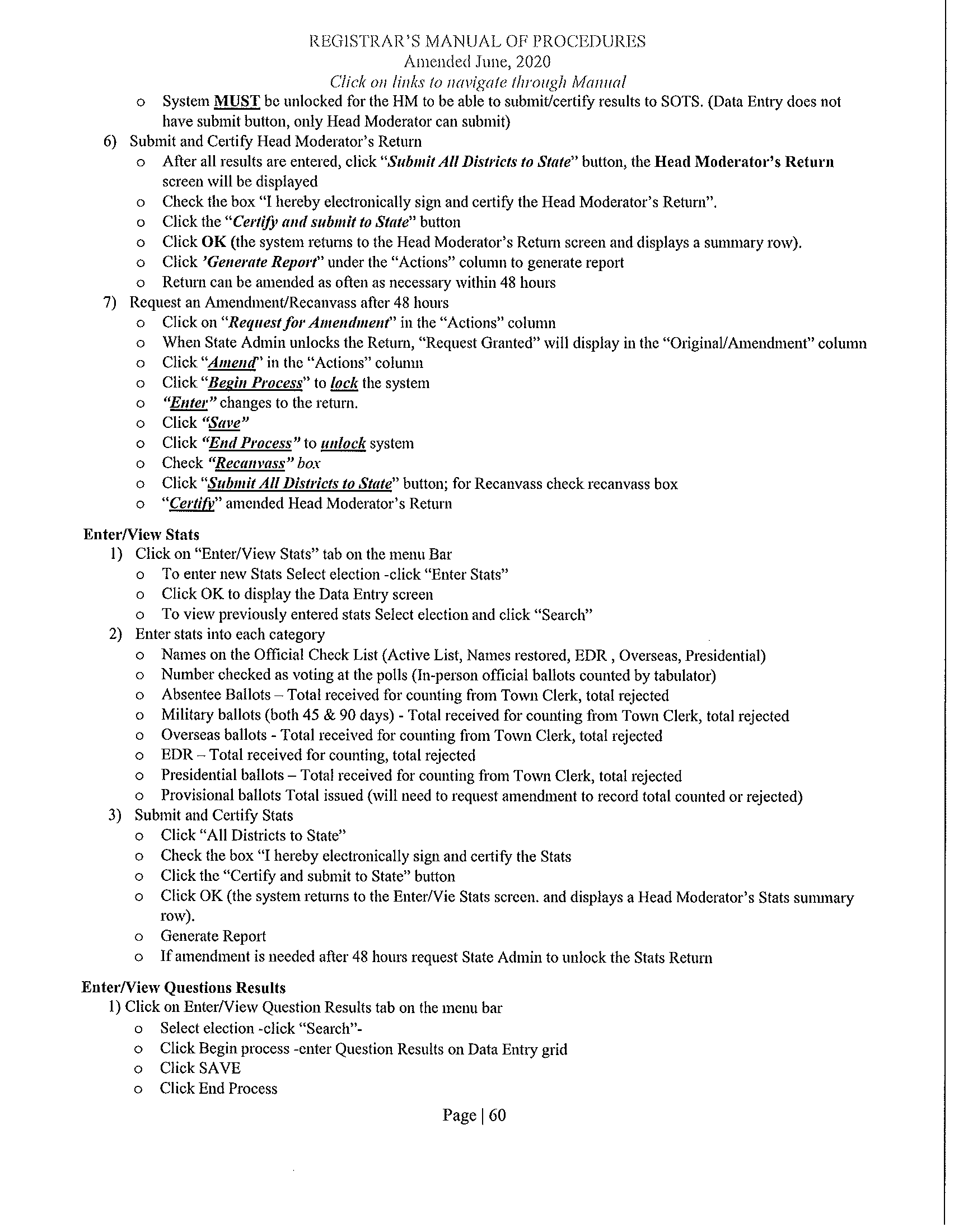 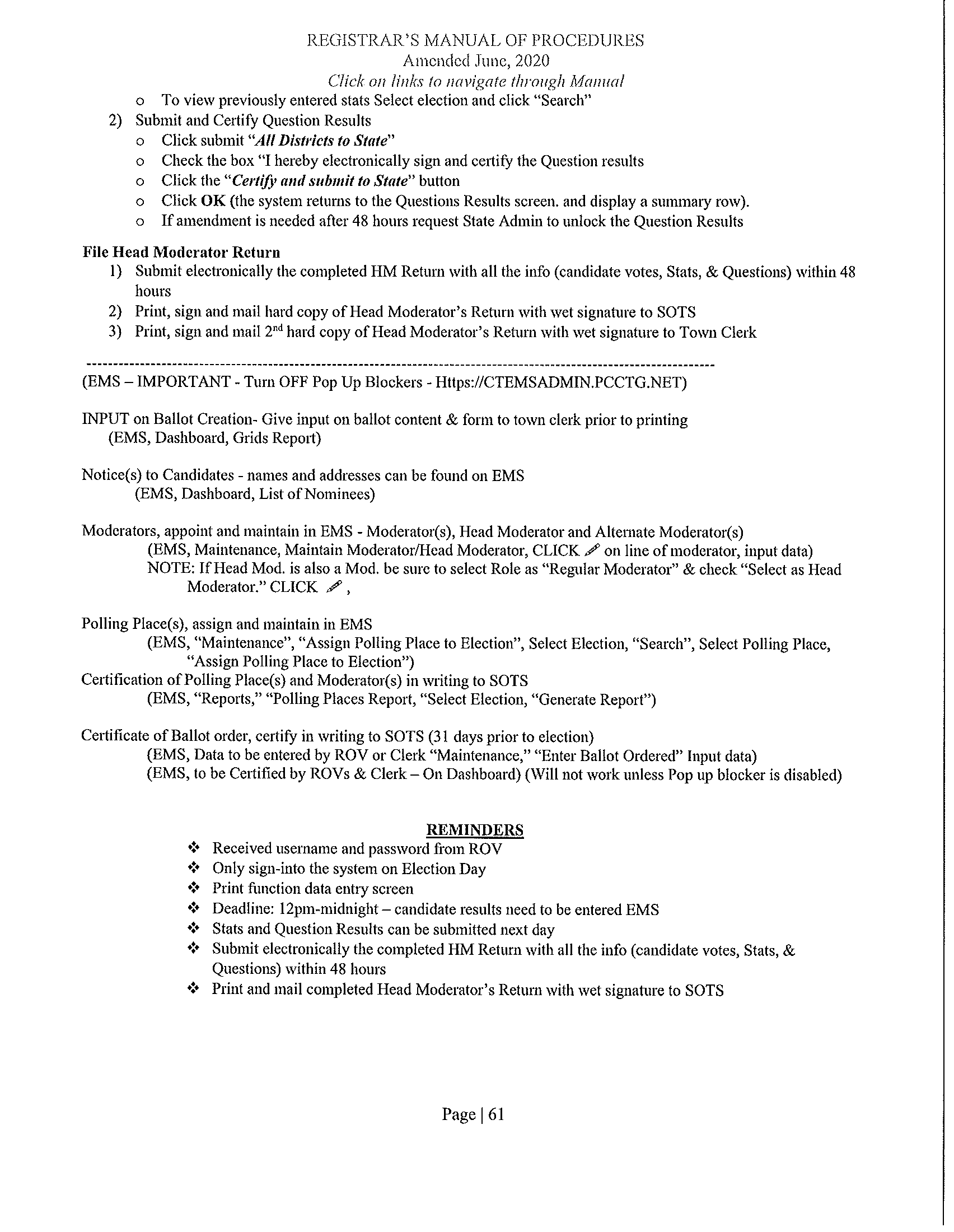